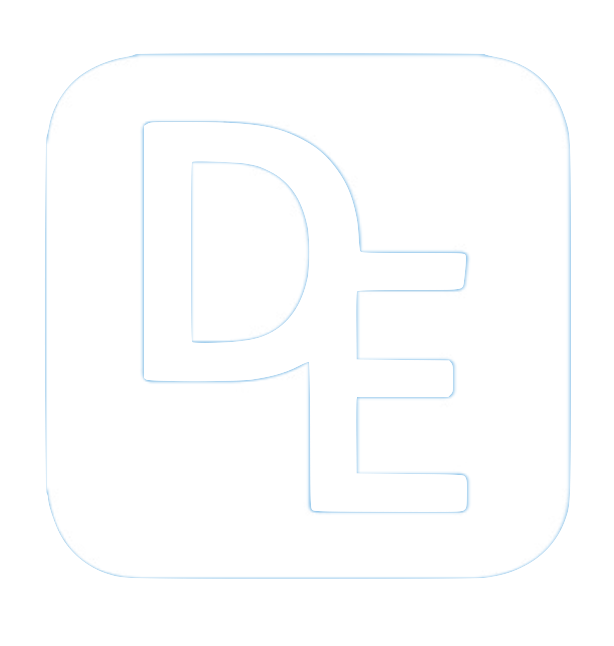 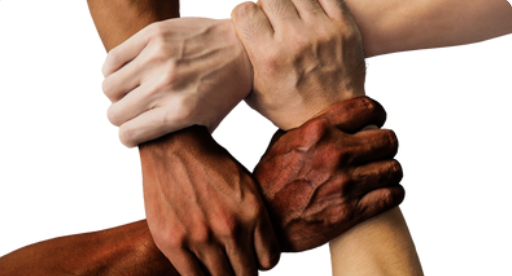 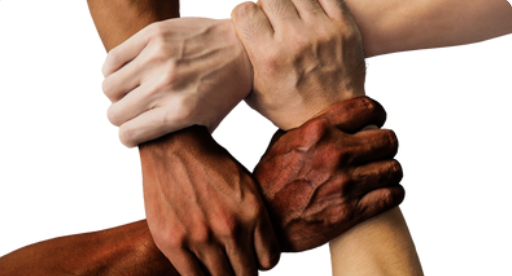 Careers connected to the human body: 
doctor, nurse, massage therapist, personal trainer, theatre technician
Careers connected to the human body: 
doctor, nurse, massage therapist, personal trainer, theatre technician
Knowledge Organiser: Animals, including humans All about me
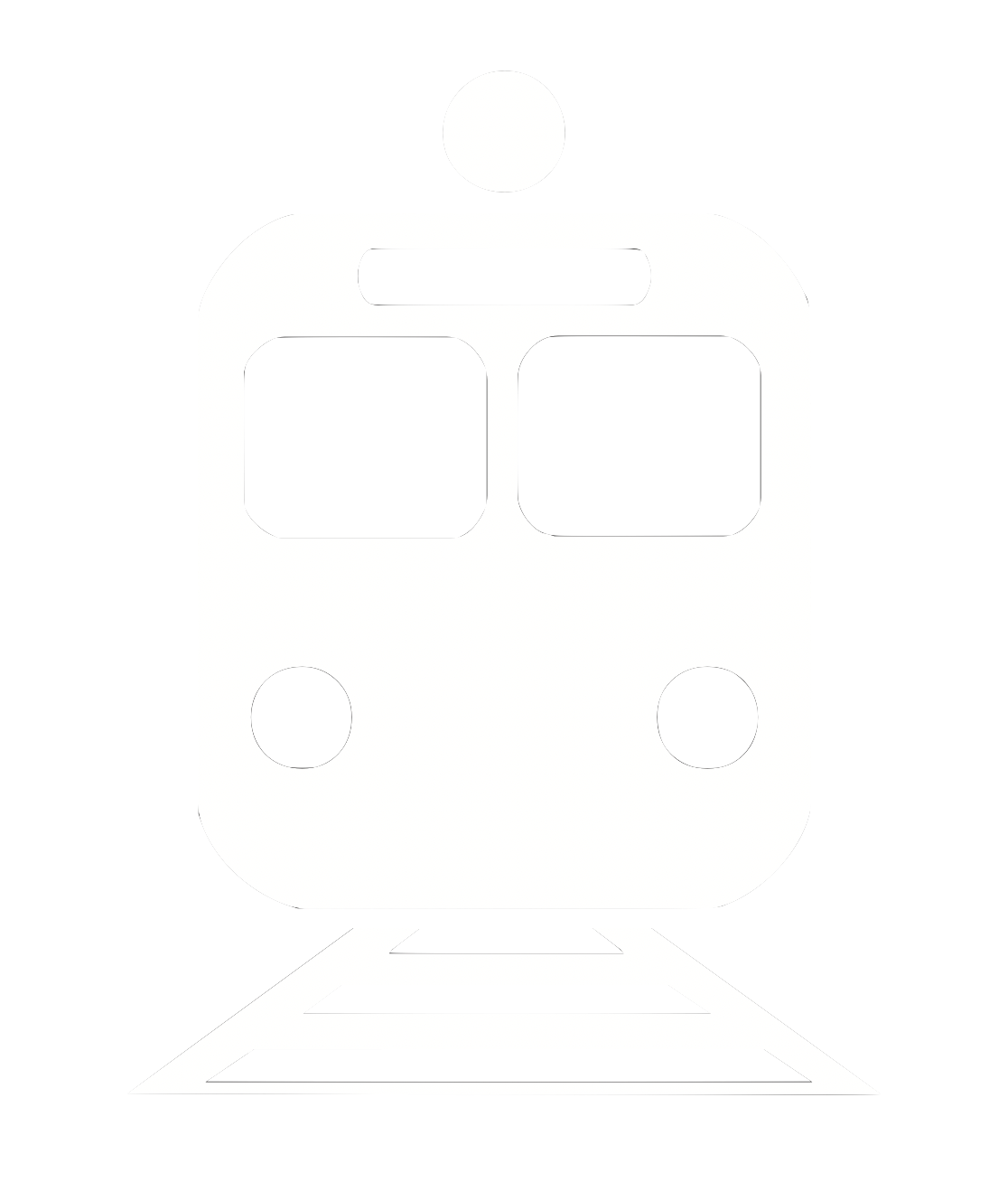 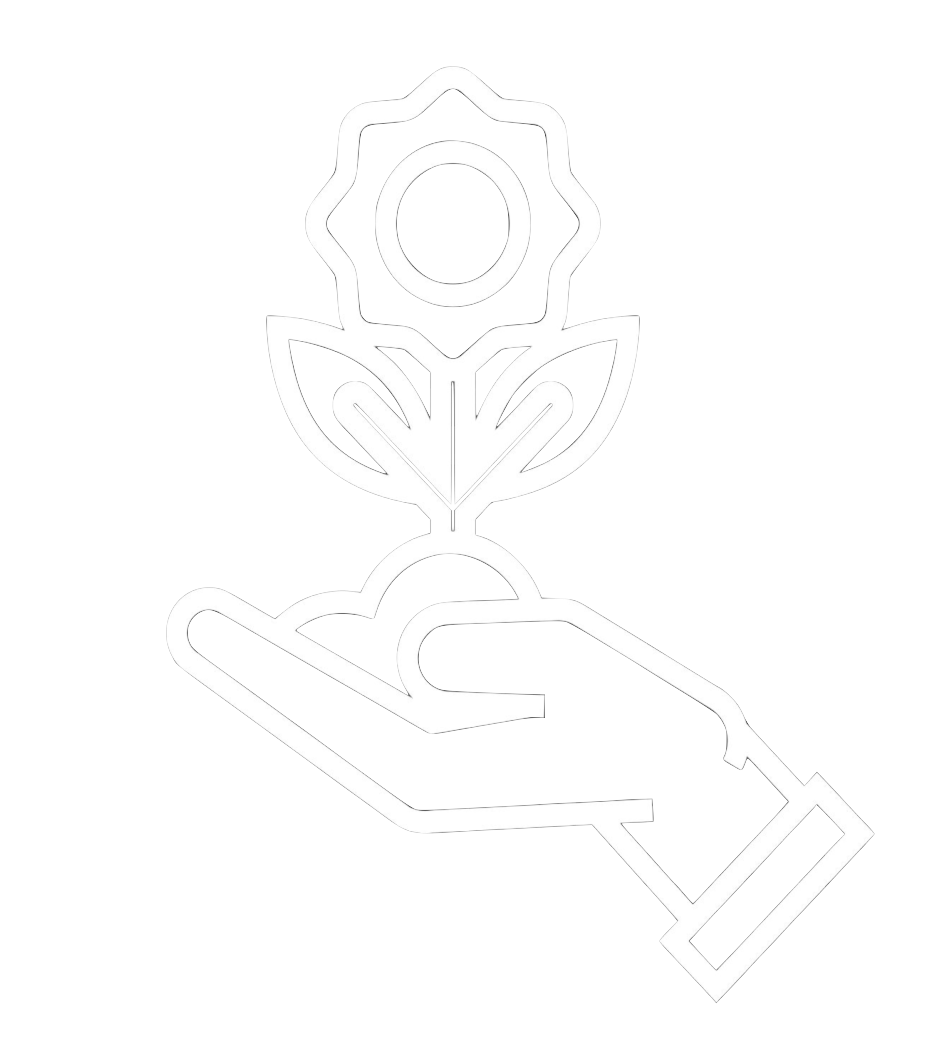 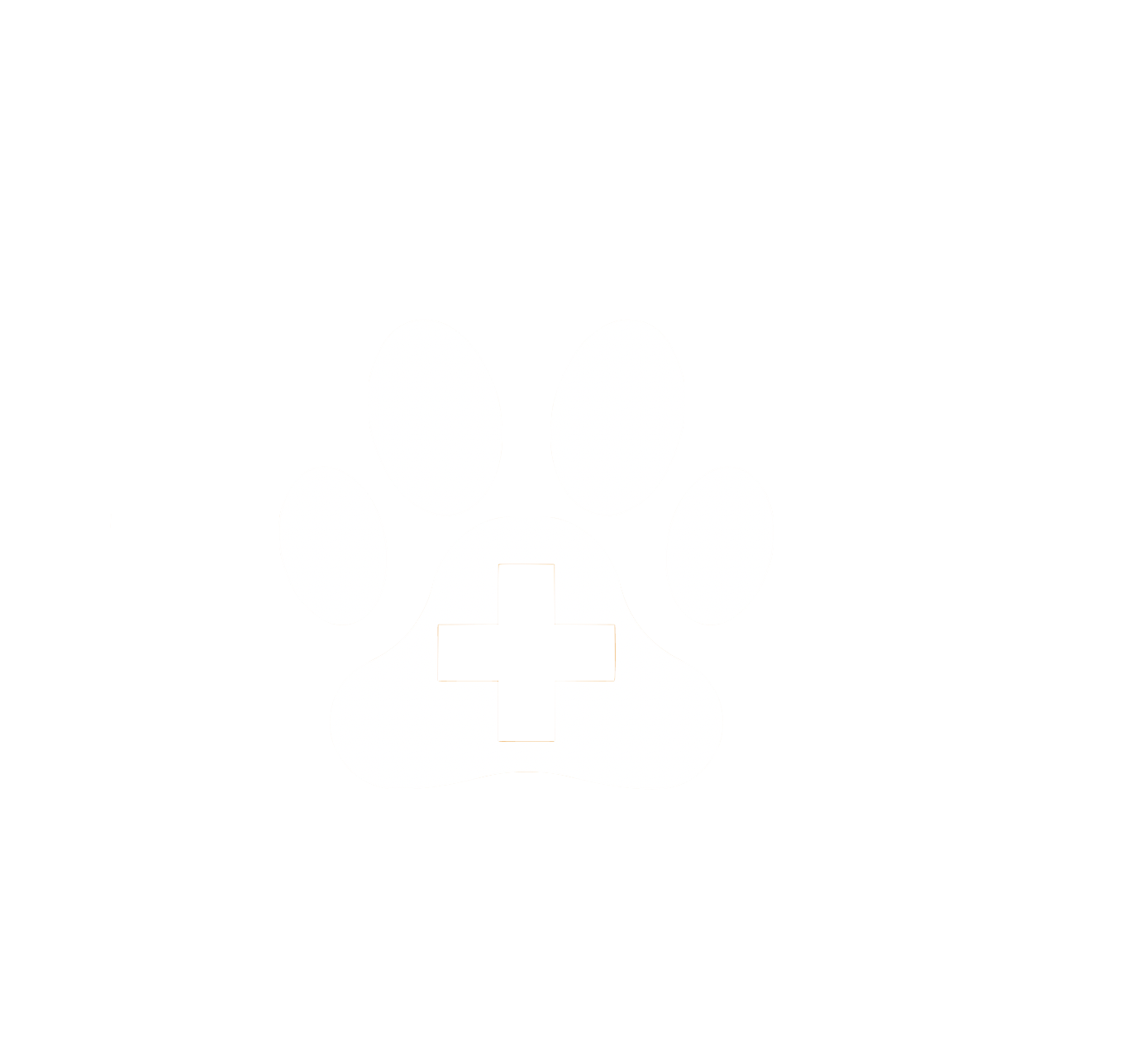 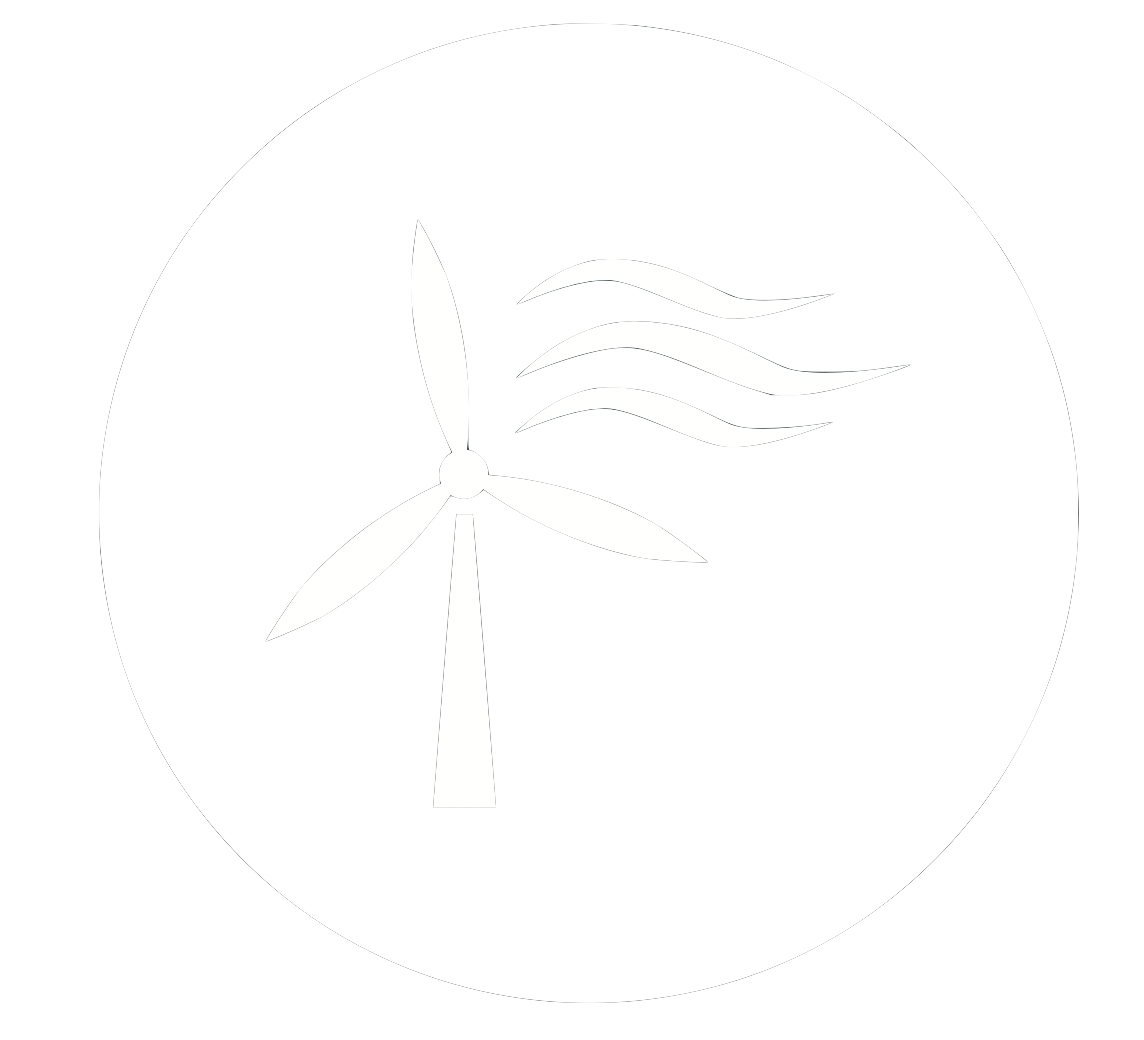 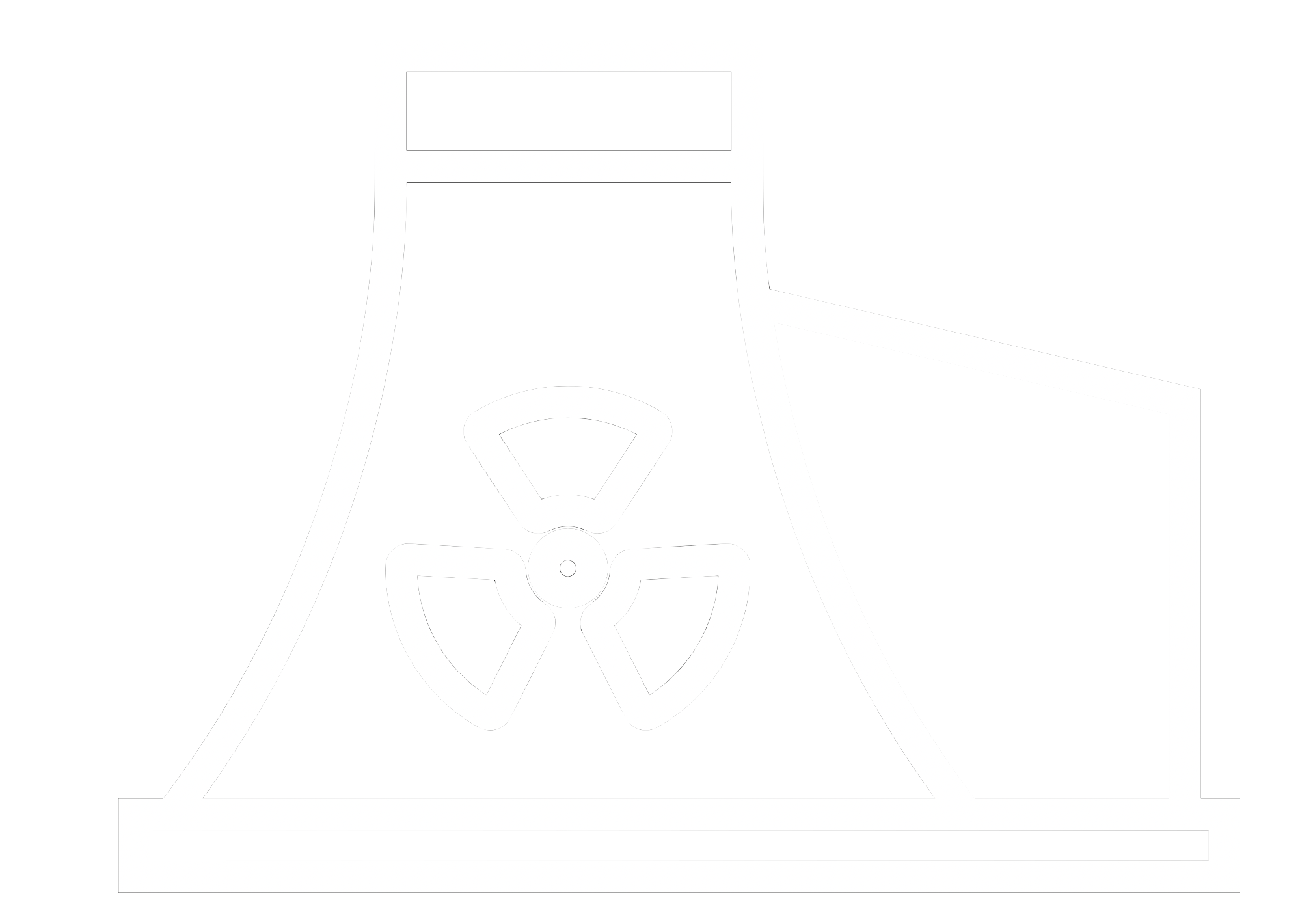 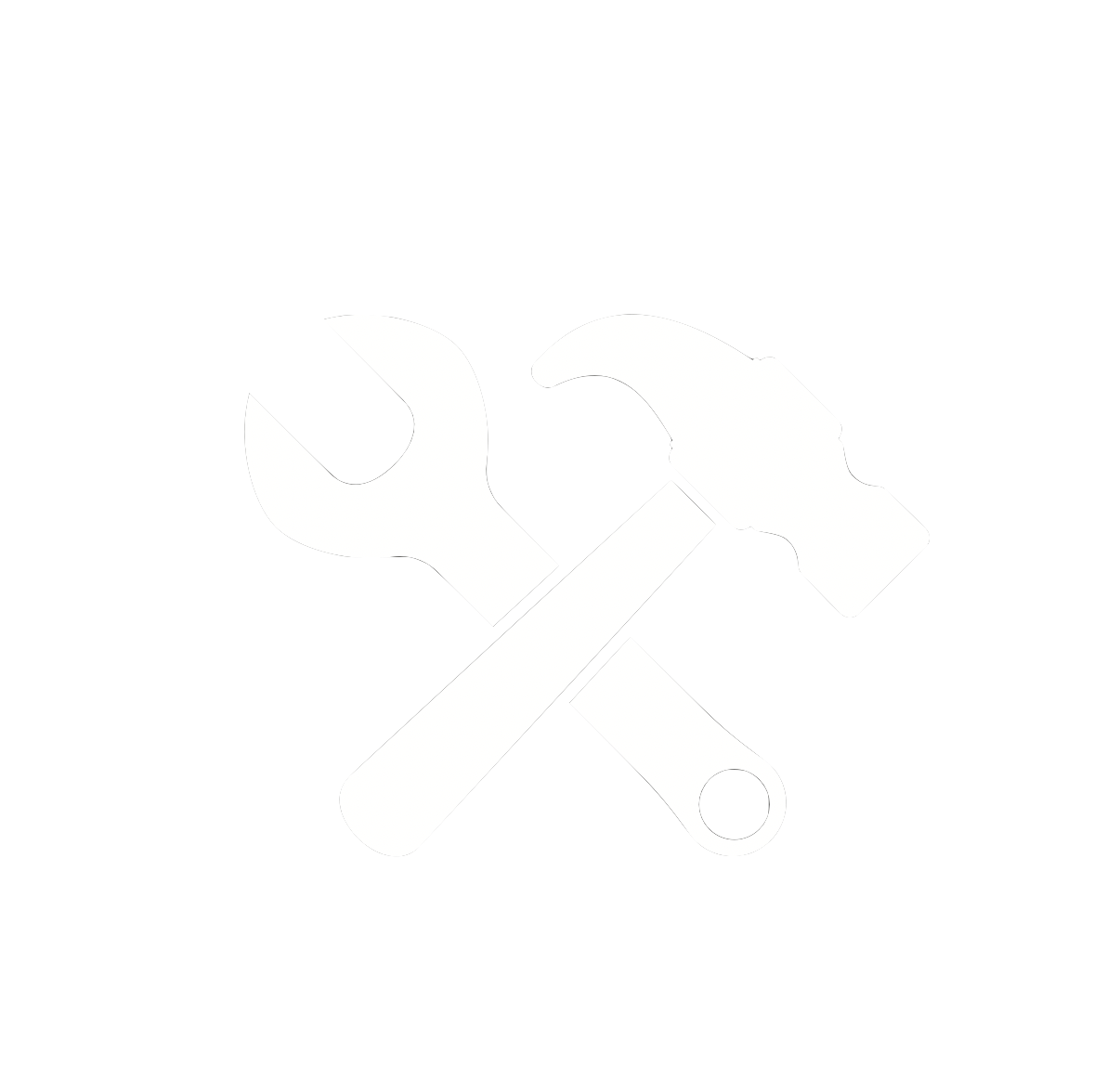 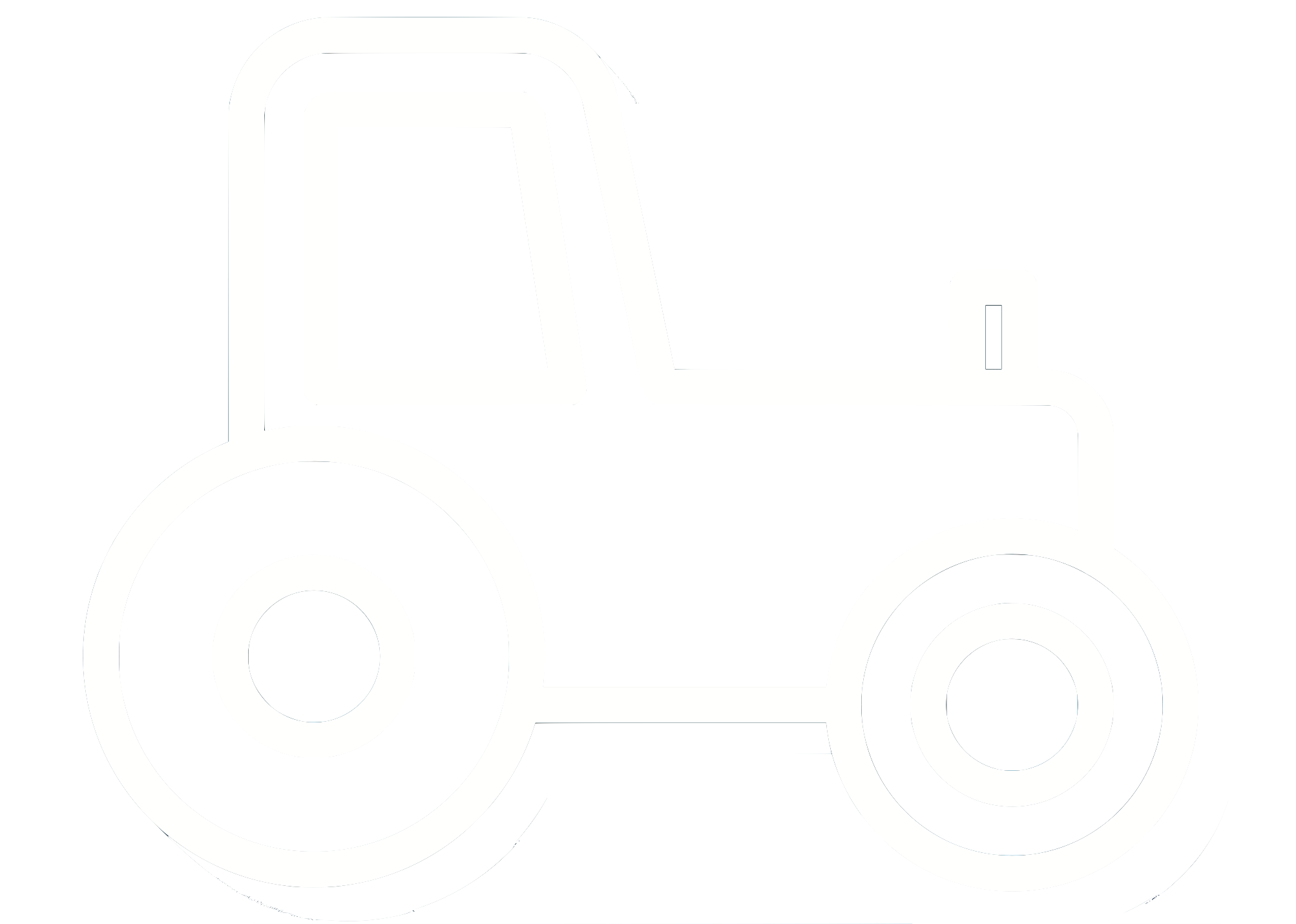 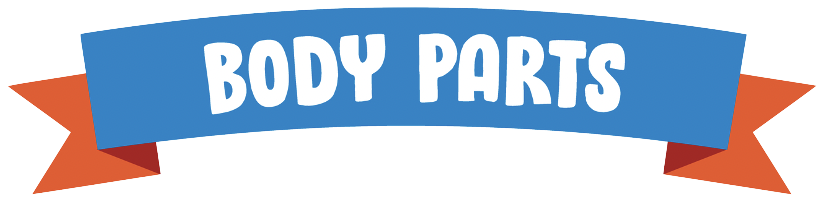 Human Skeleton
Lesson Sequence and Enquiry Approaches
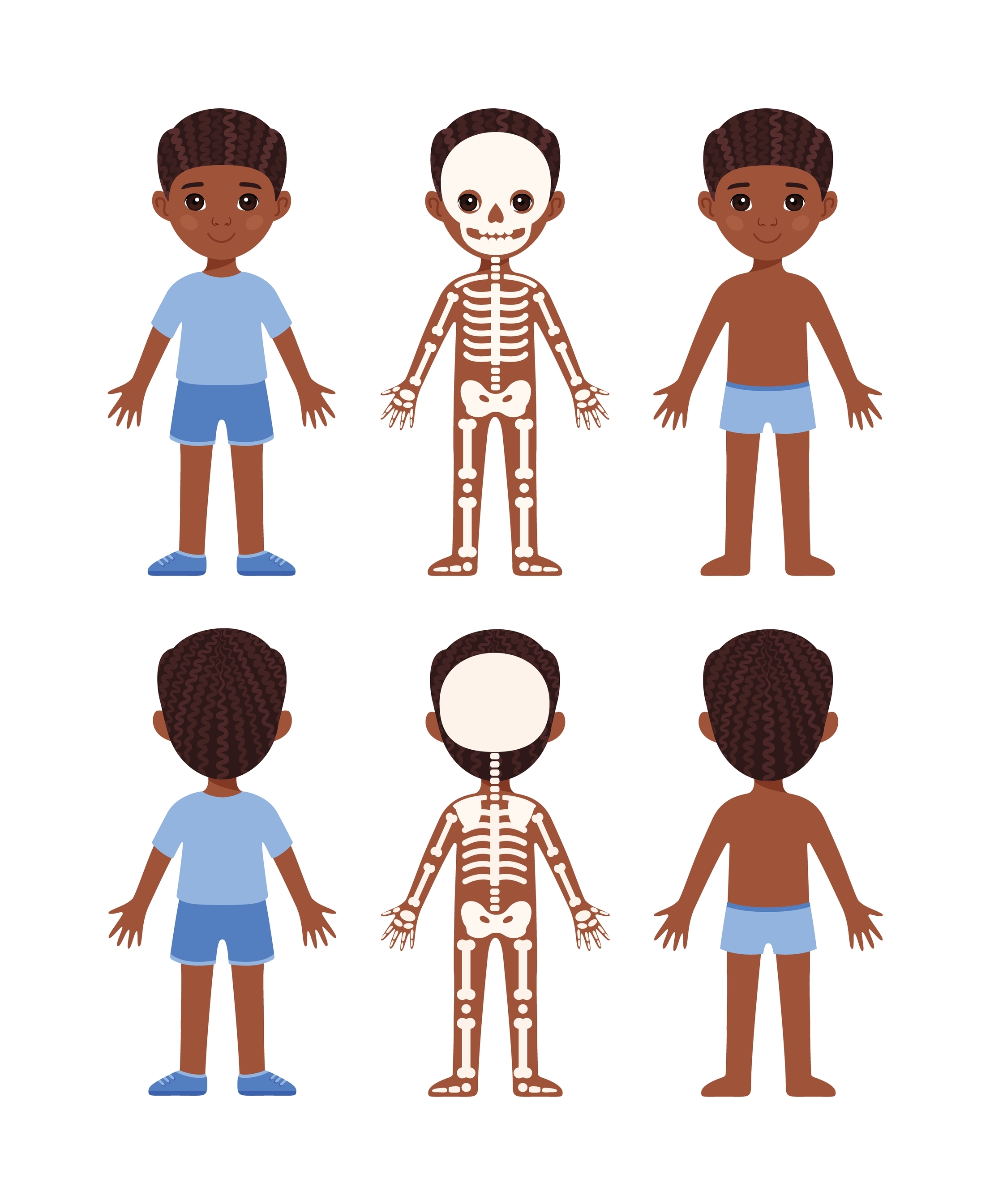 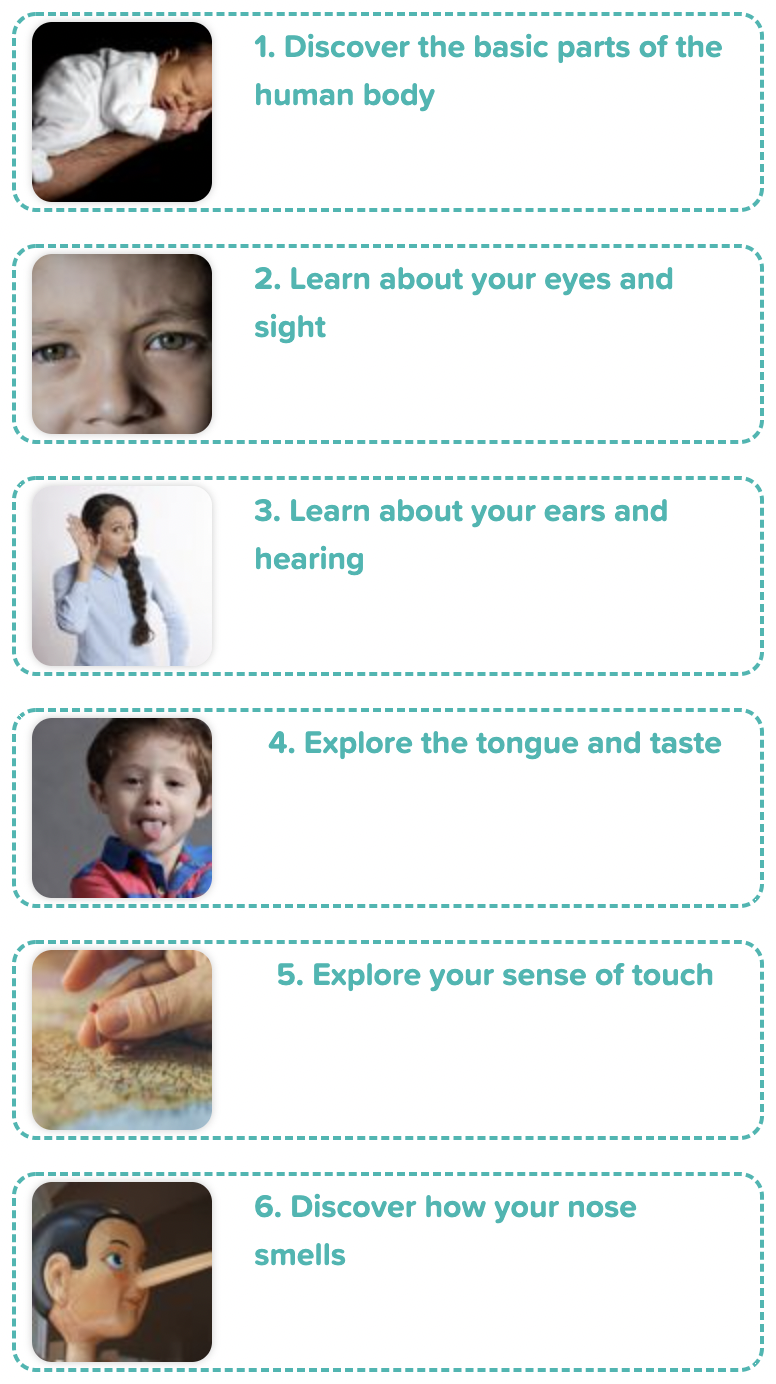 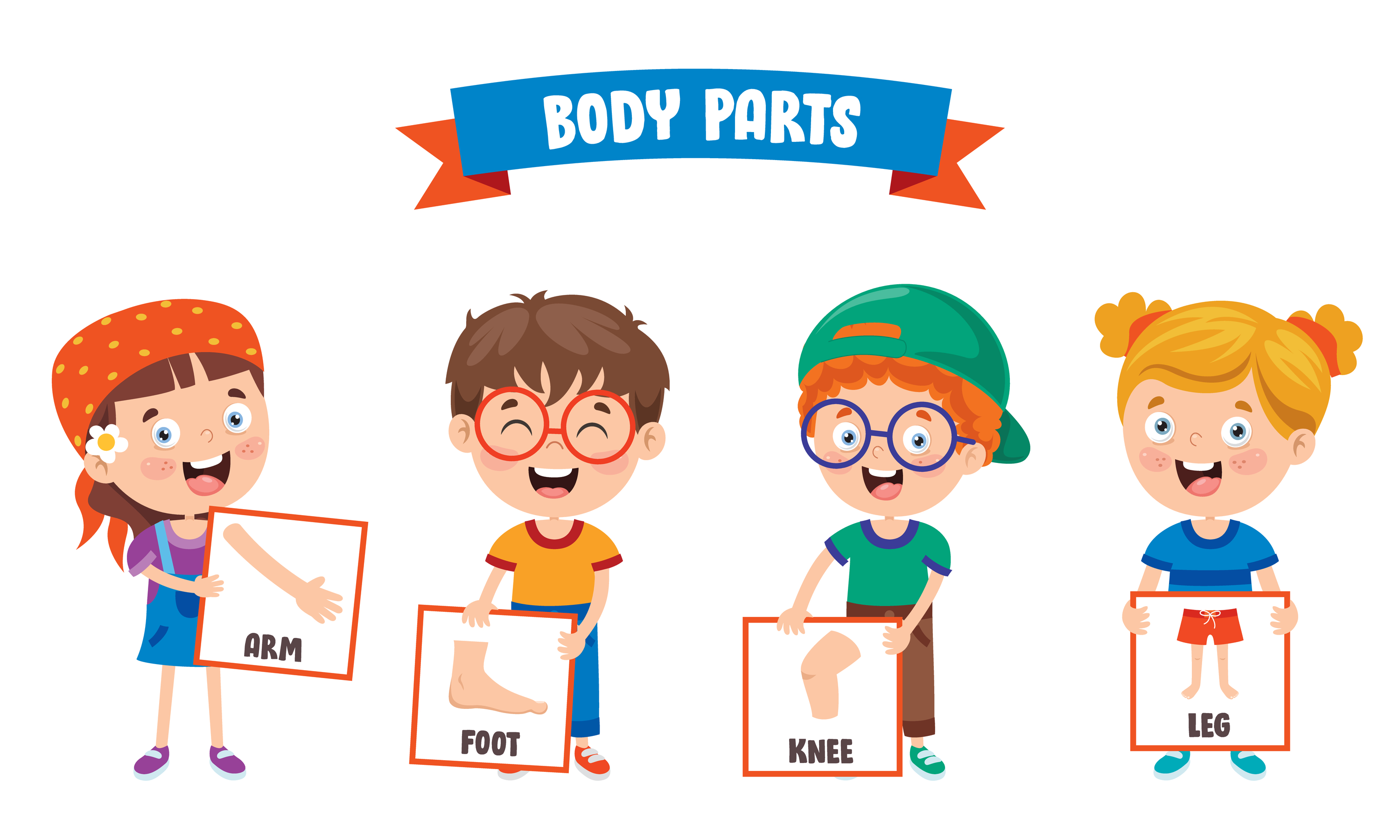 skull
1. Discover the basic parts of the human body
joint
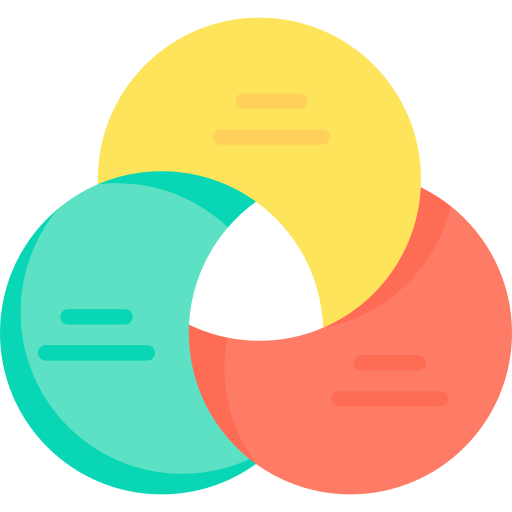 2. Learn about your eyes and sight
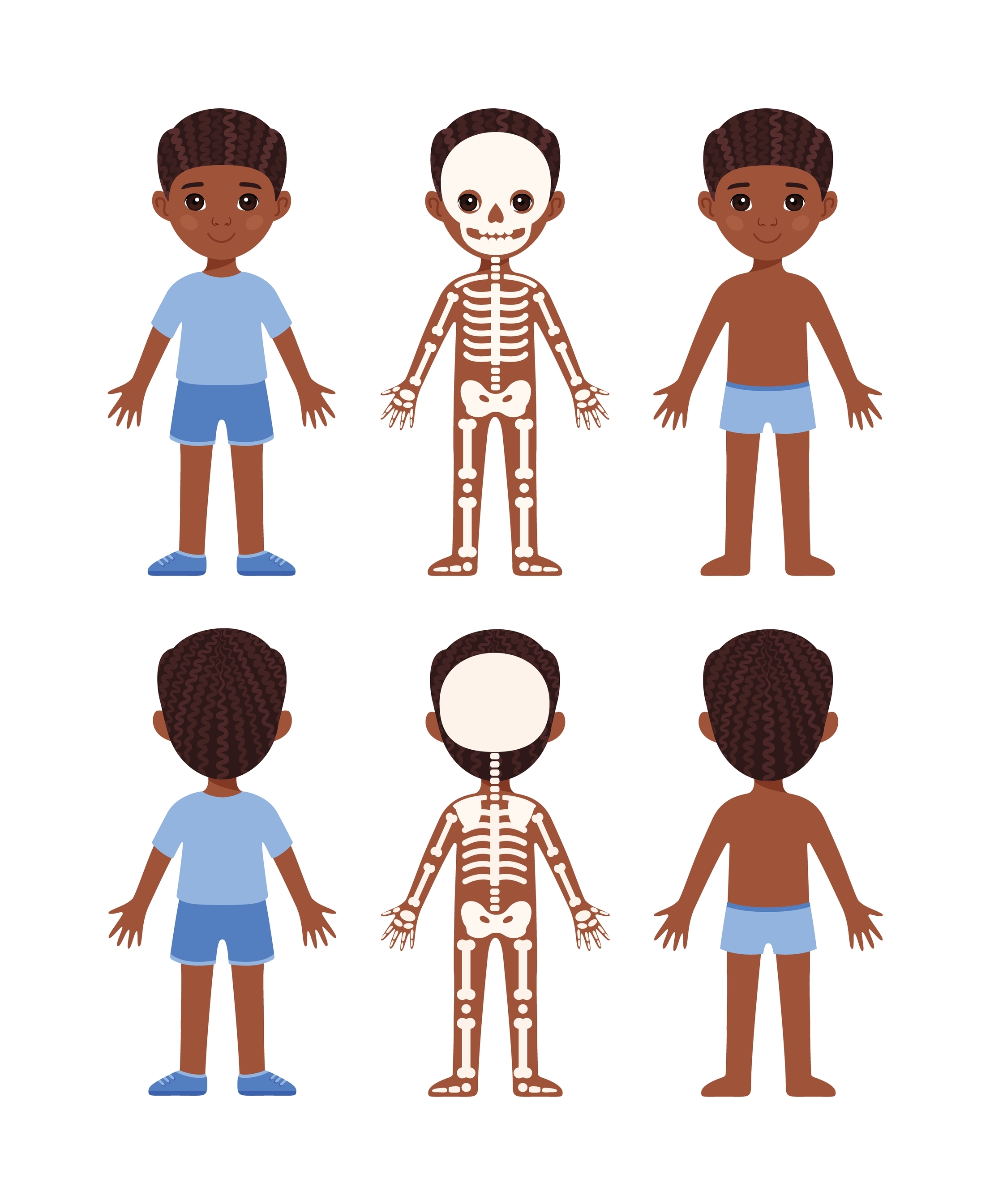 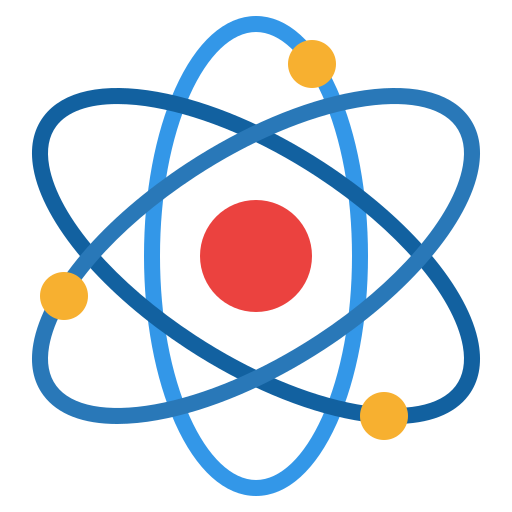 knee
leg
arm
foot
3. Learn about your ears and hearing
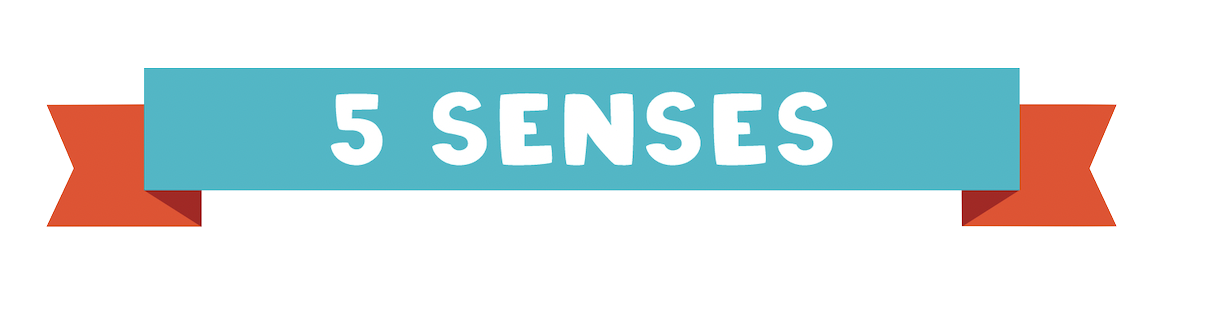 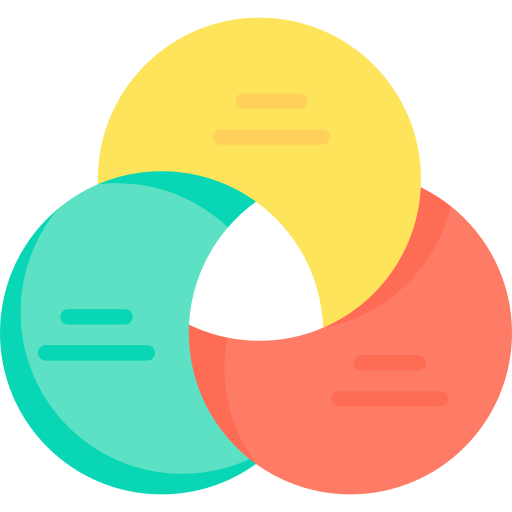 The Human Organs
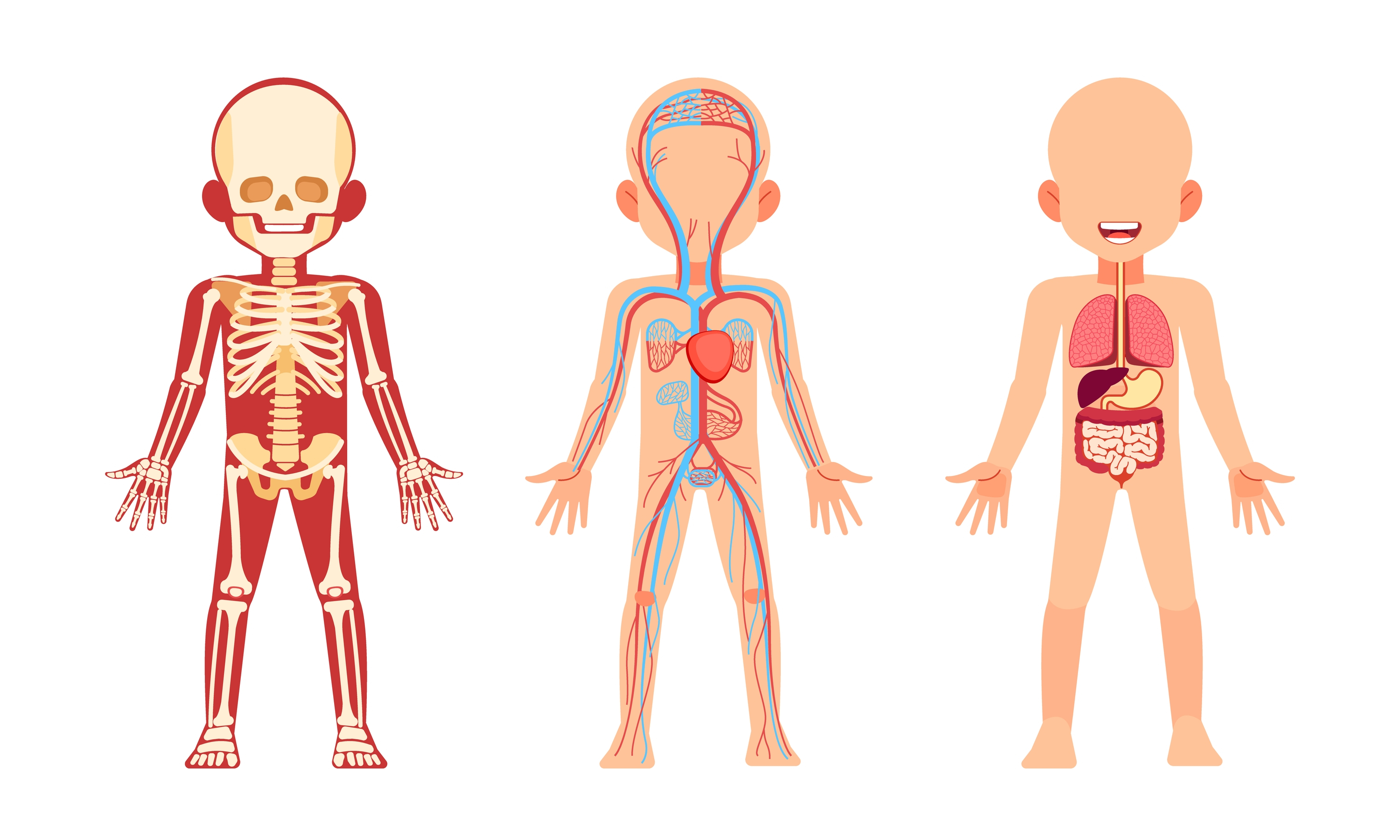 brain
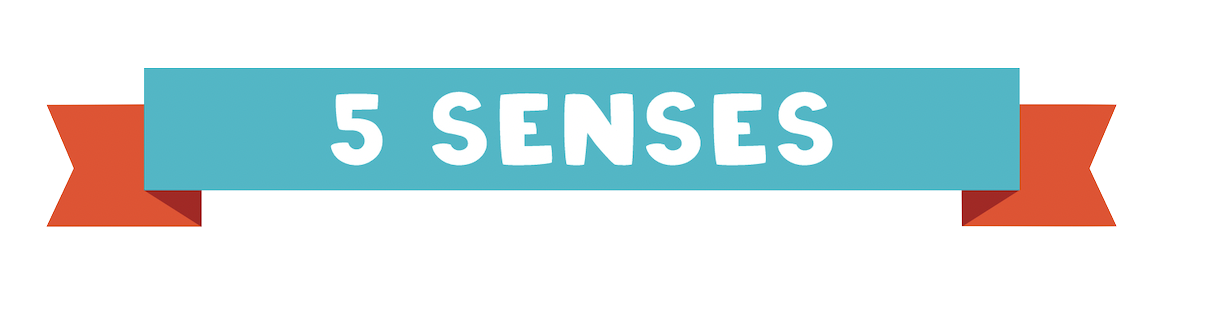 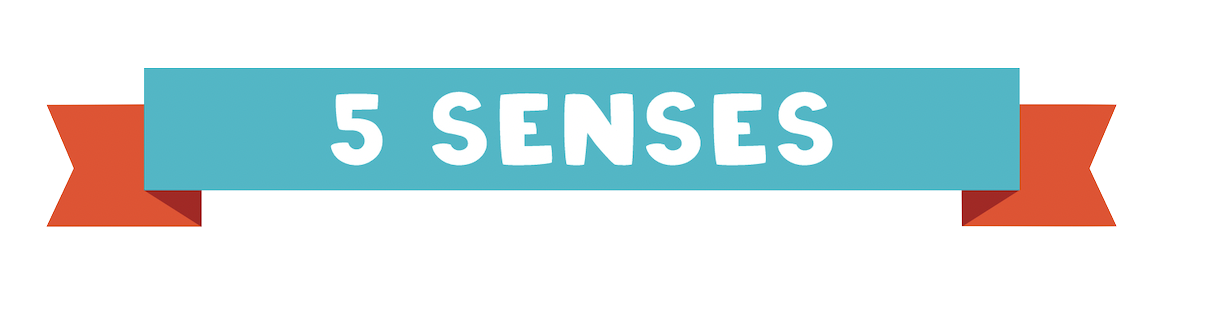 4. Explore the tongue and taste
lung
nose
eye
ear
tongue
hand
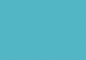 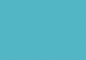 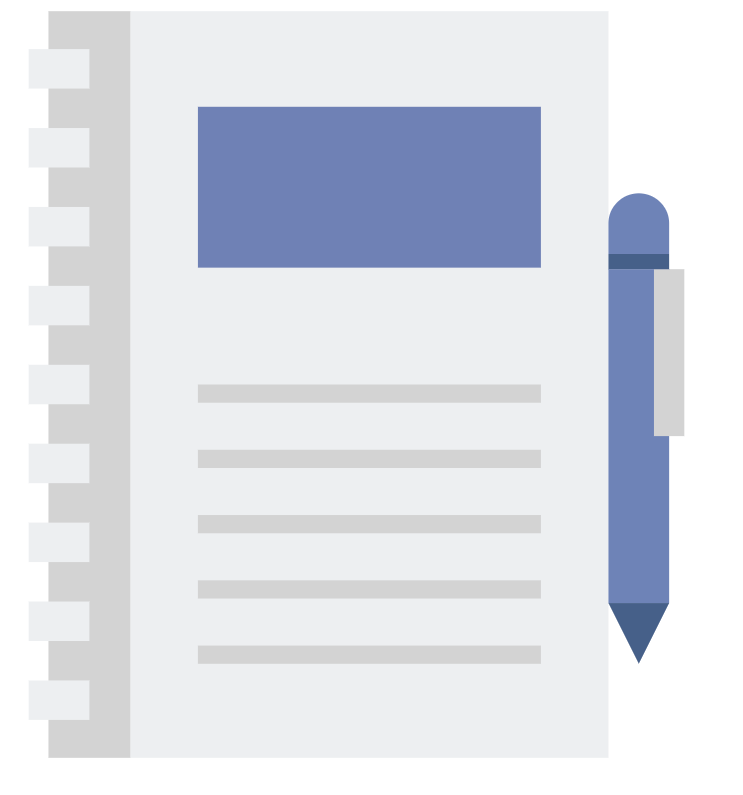 heart
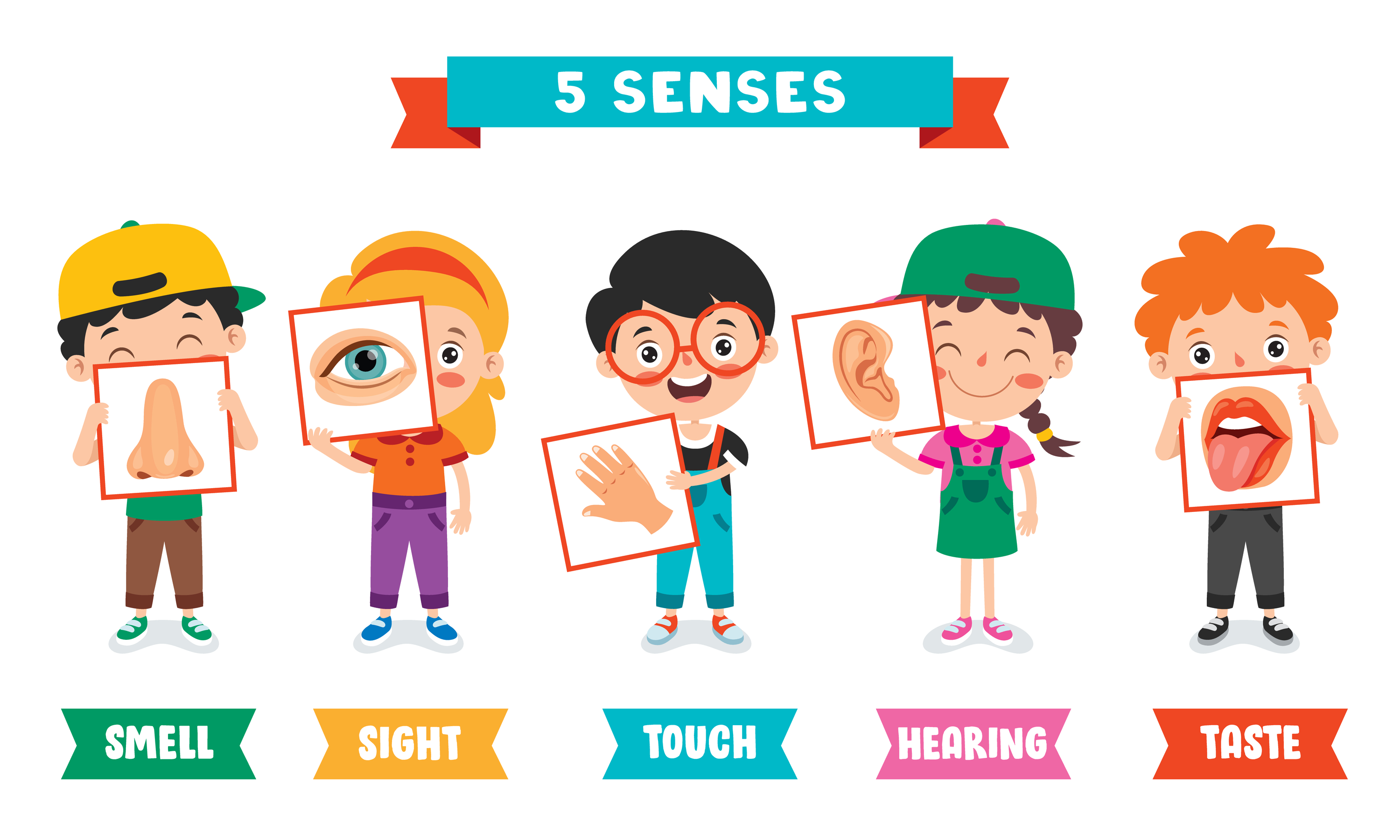 5. Explore your sense of touch
limb
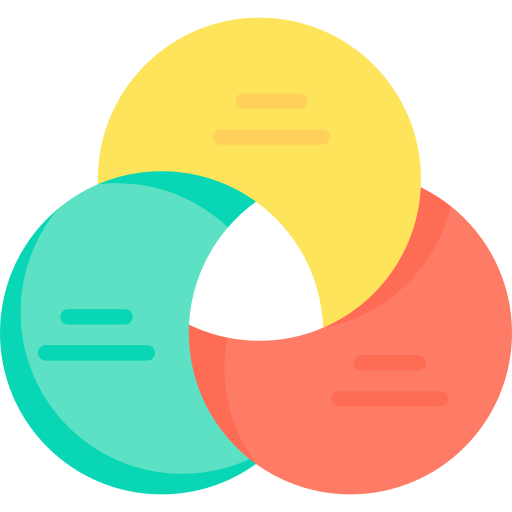 6. Discover how your nose smells
Skills we will use:
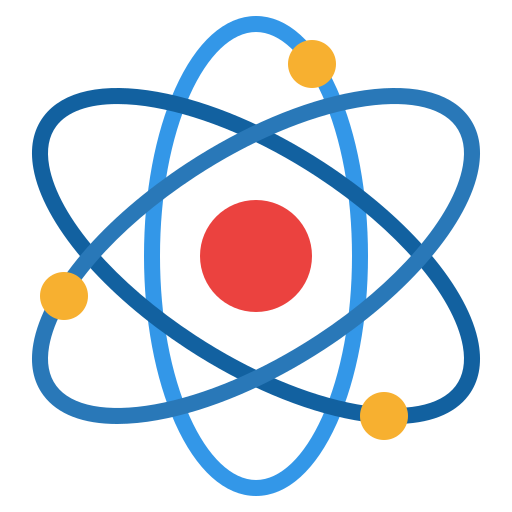 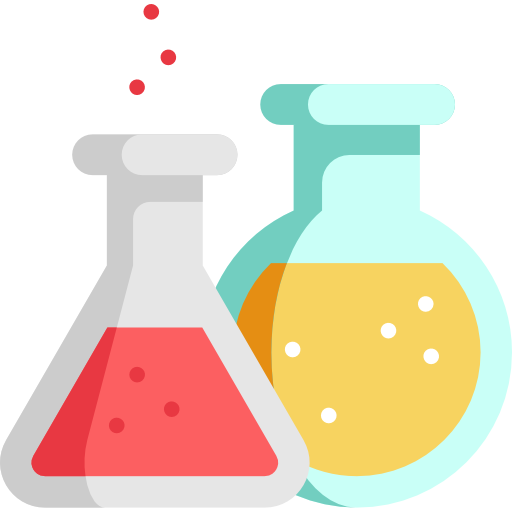 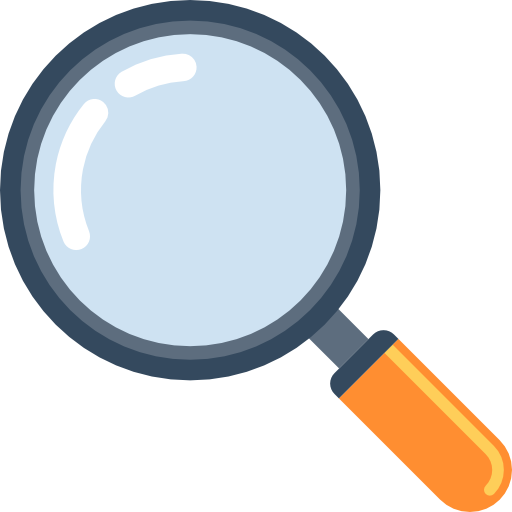 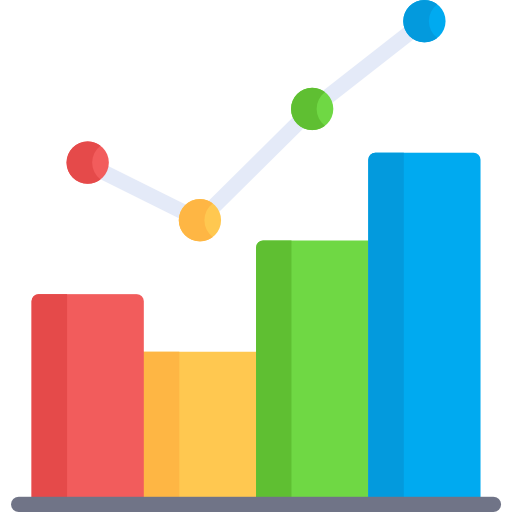 sight
smell
touch
hearing
taste
Developing Experts Copyright 2022 All Rights Reserved
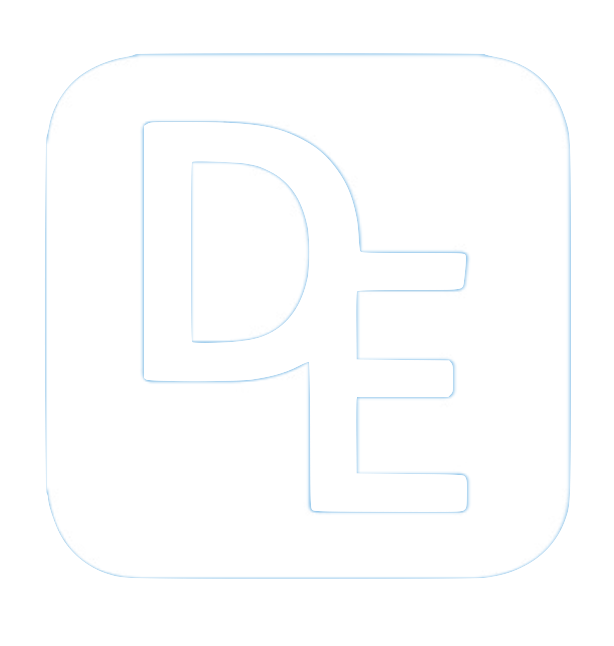 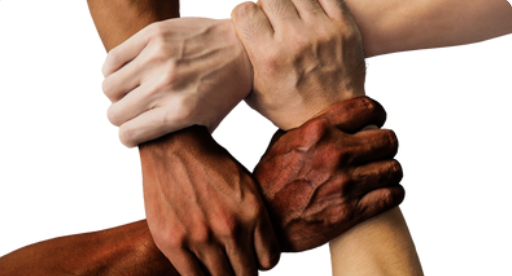 Knowledge Organiser: Animals, including humans All about me
Before and after test
Before and After Test
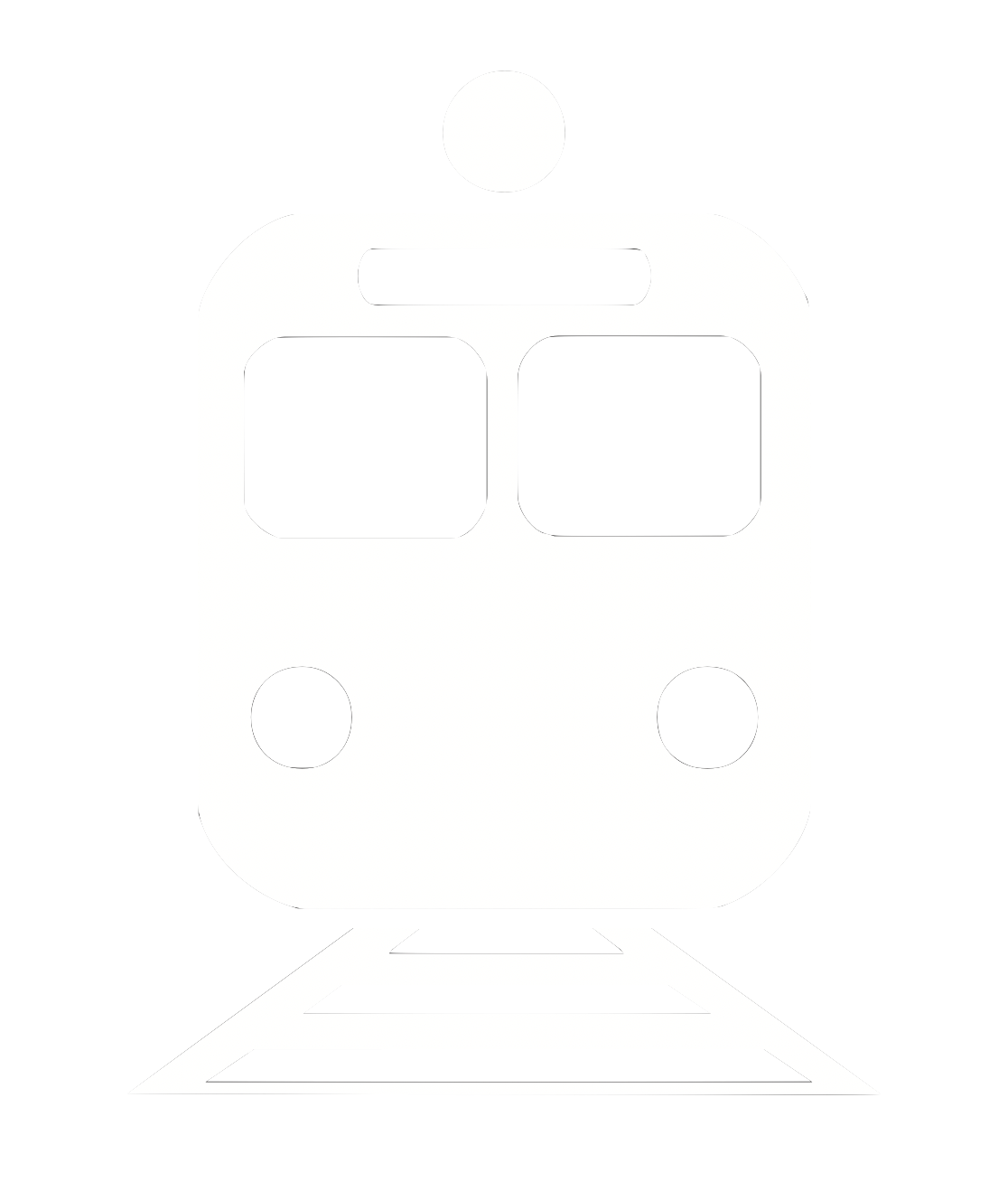 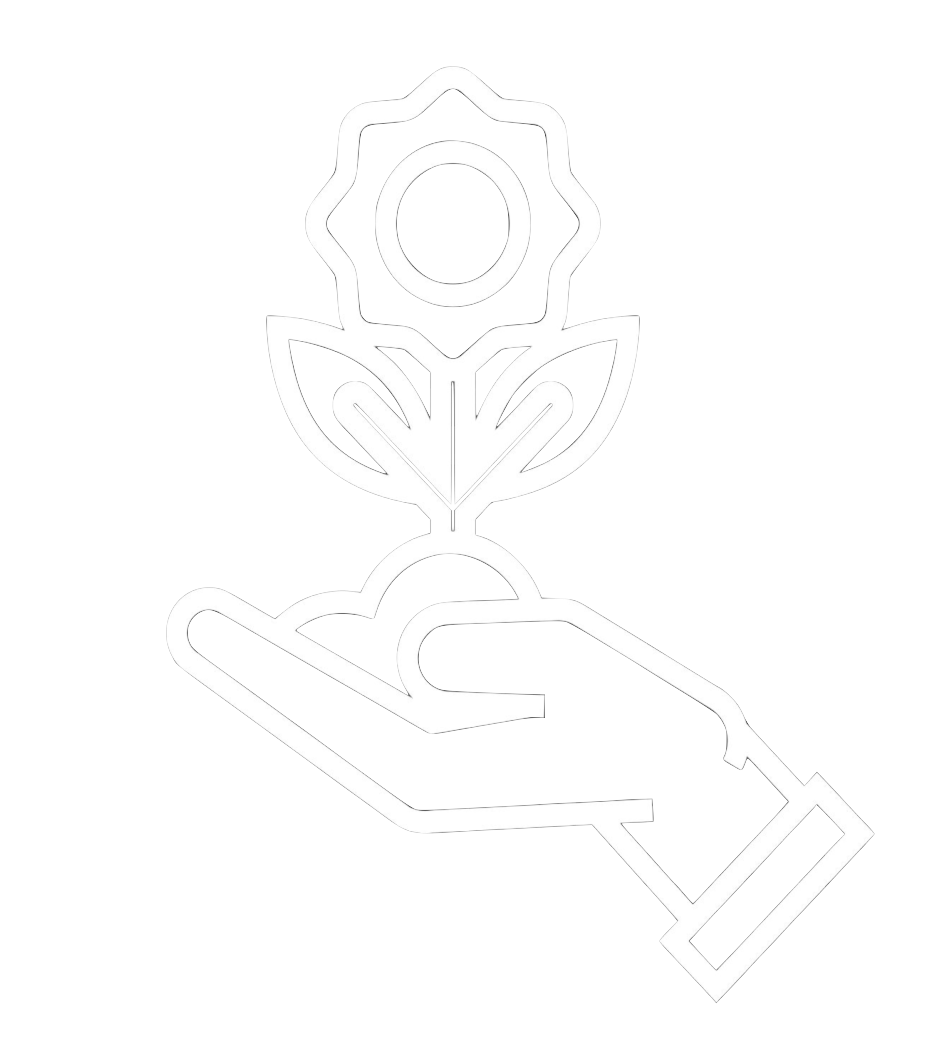 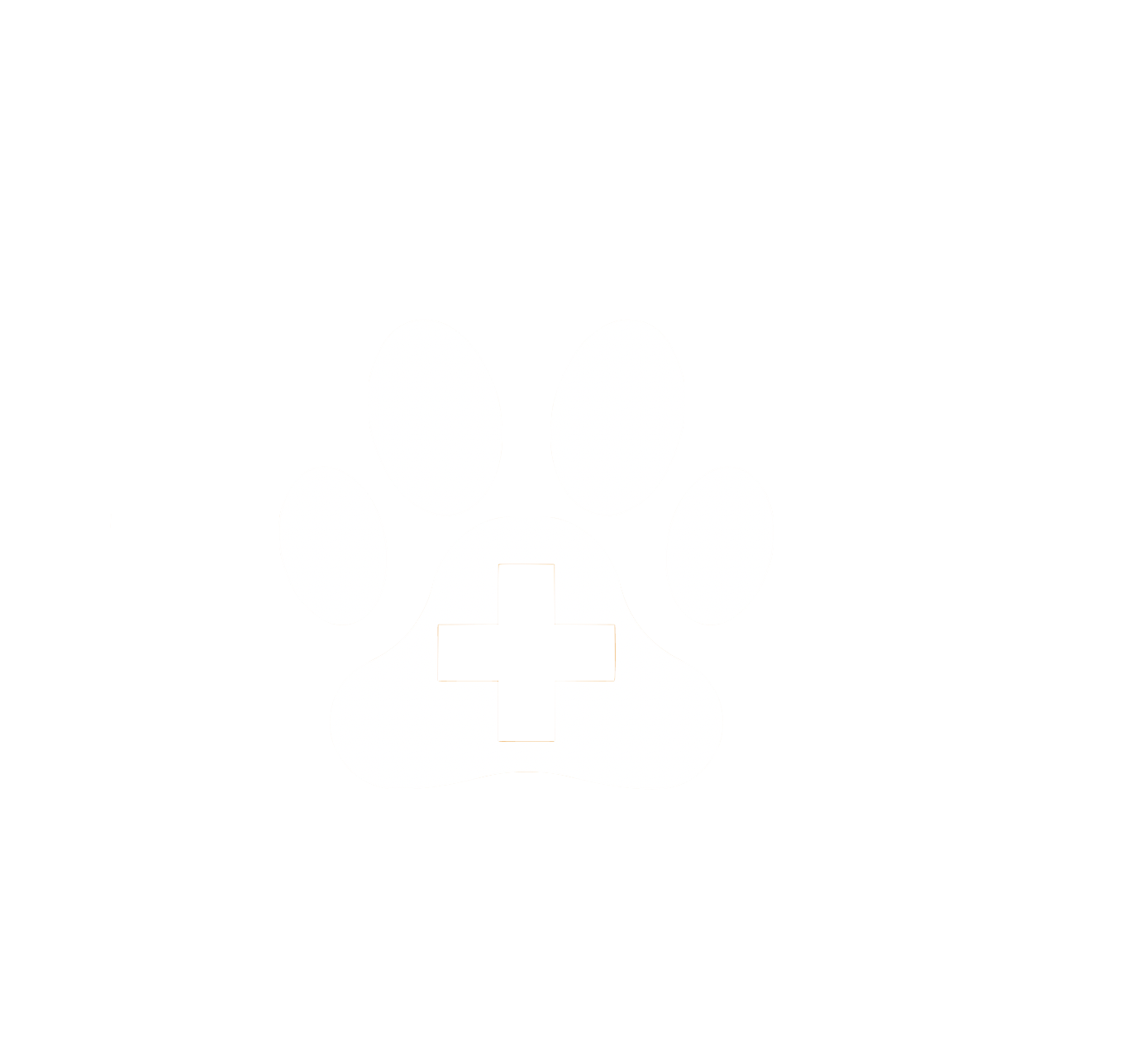 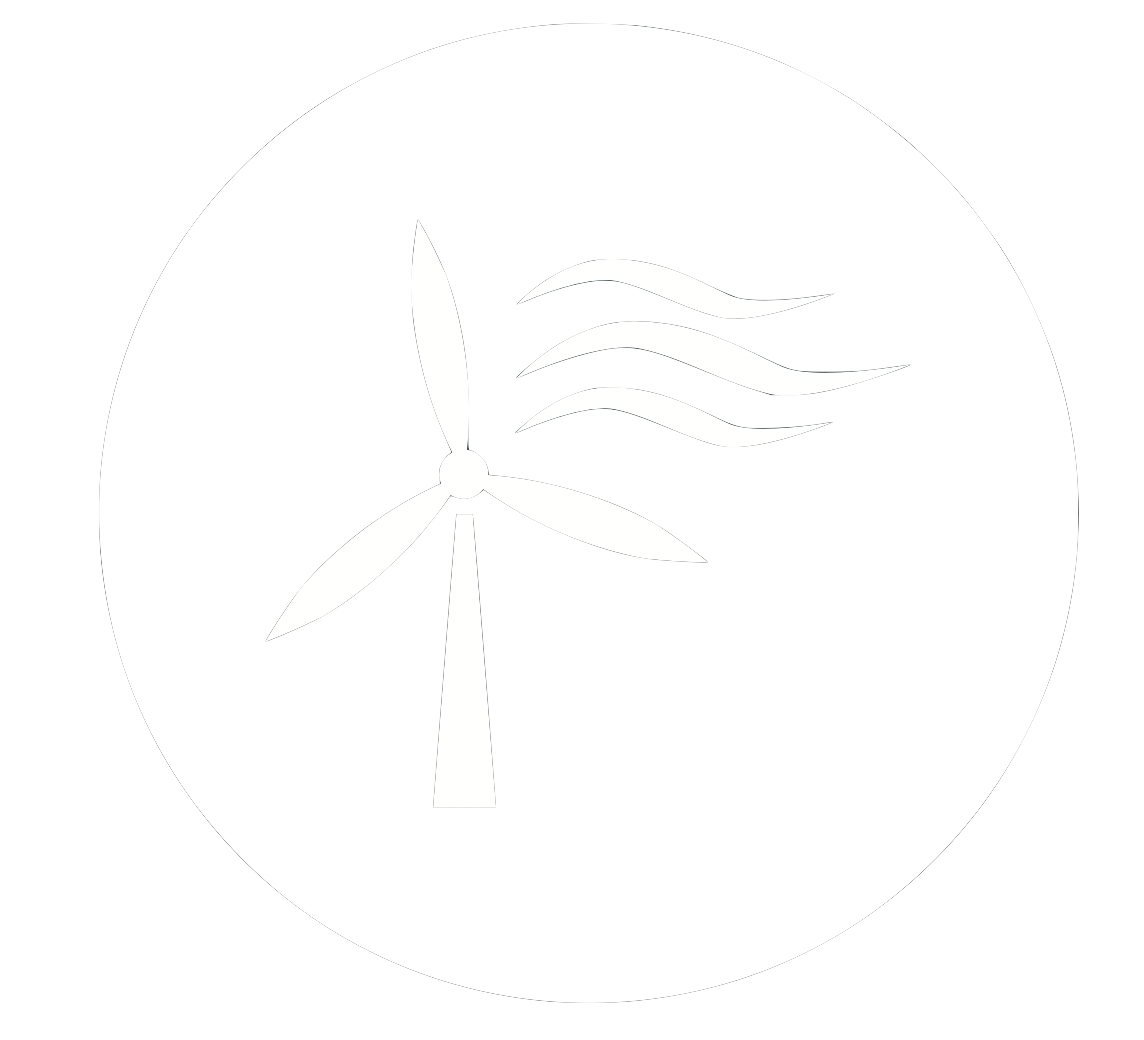 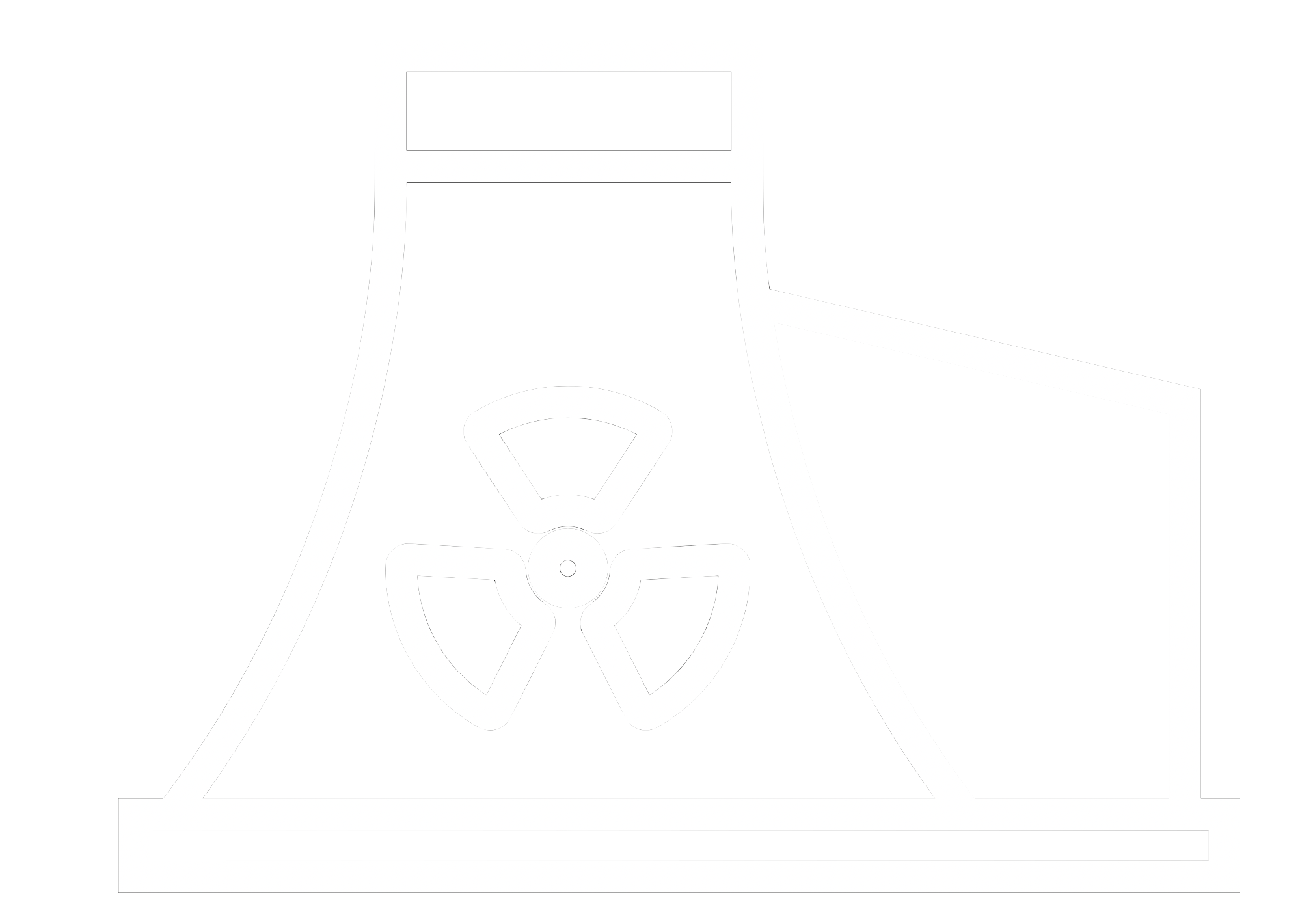 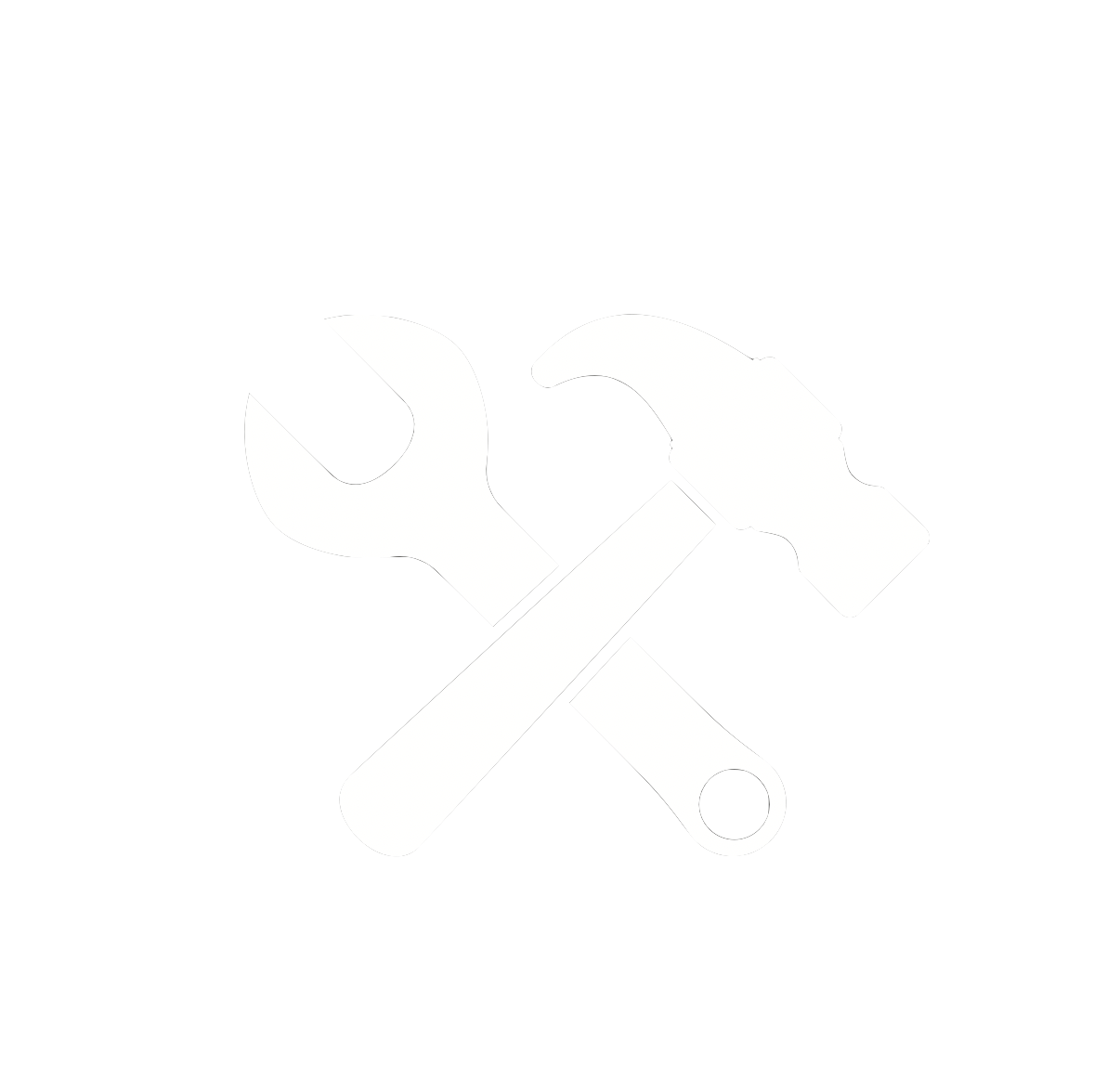 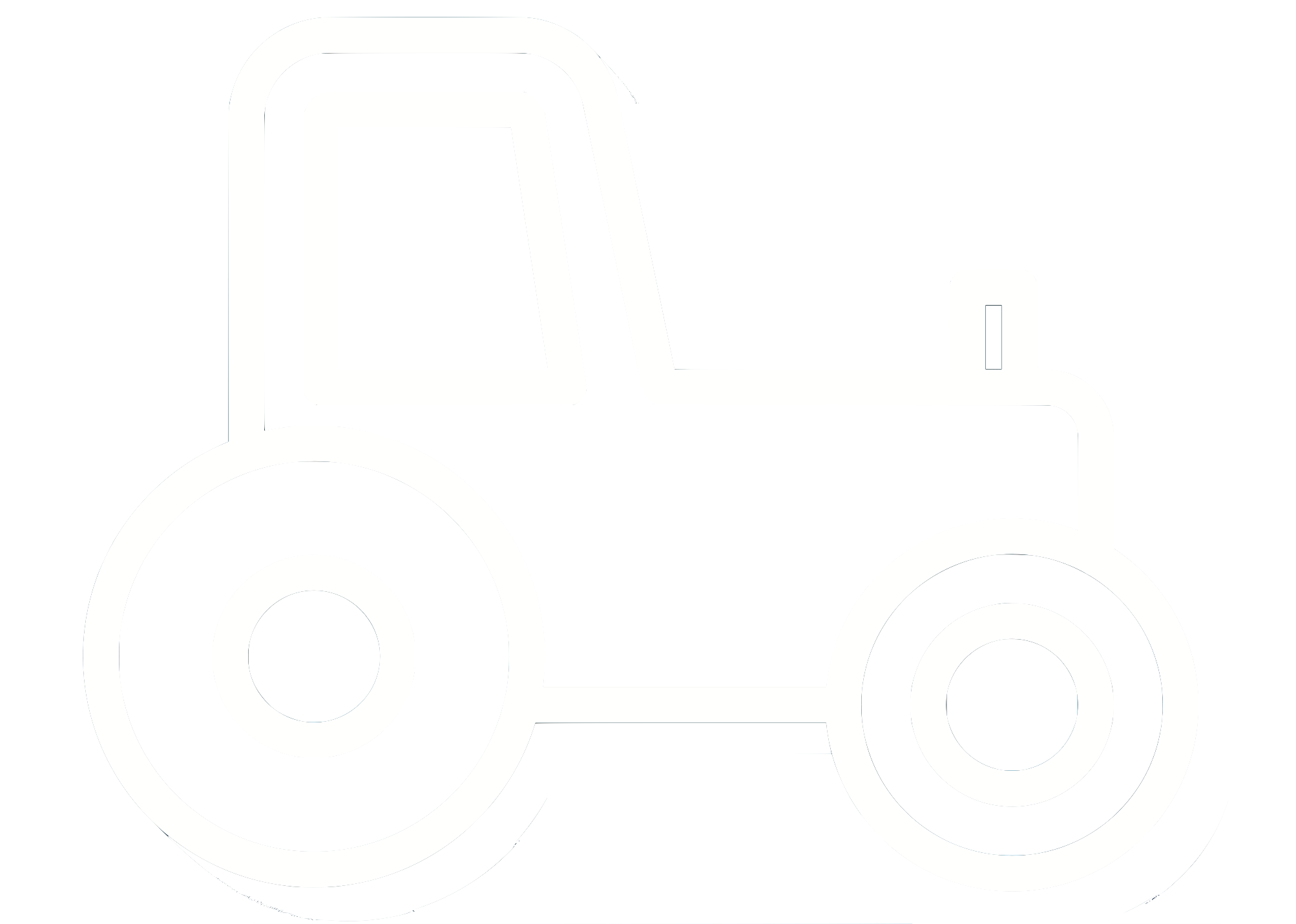 Draw a line from the word to the correct body part.
Circle the skull and where the skull can be found.
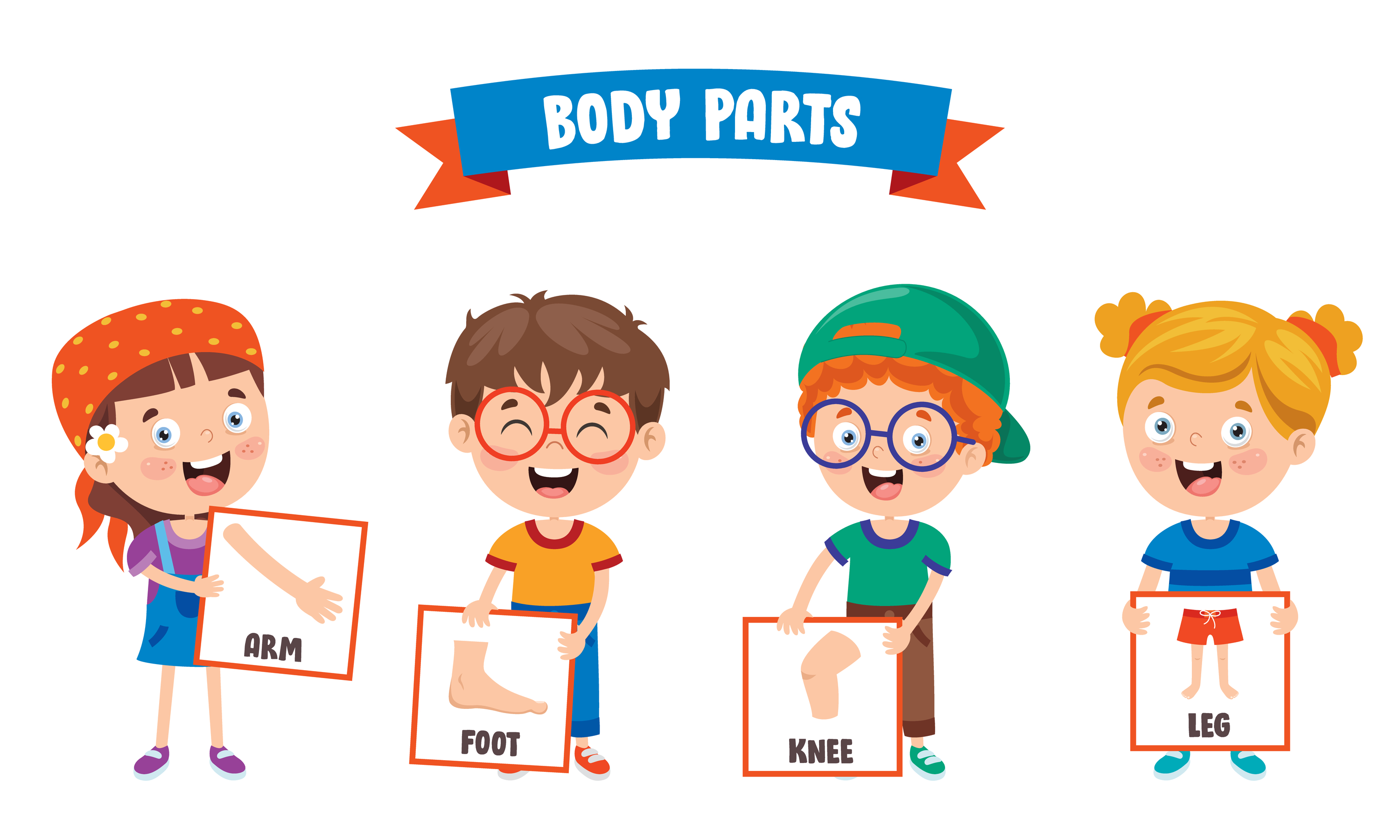 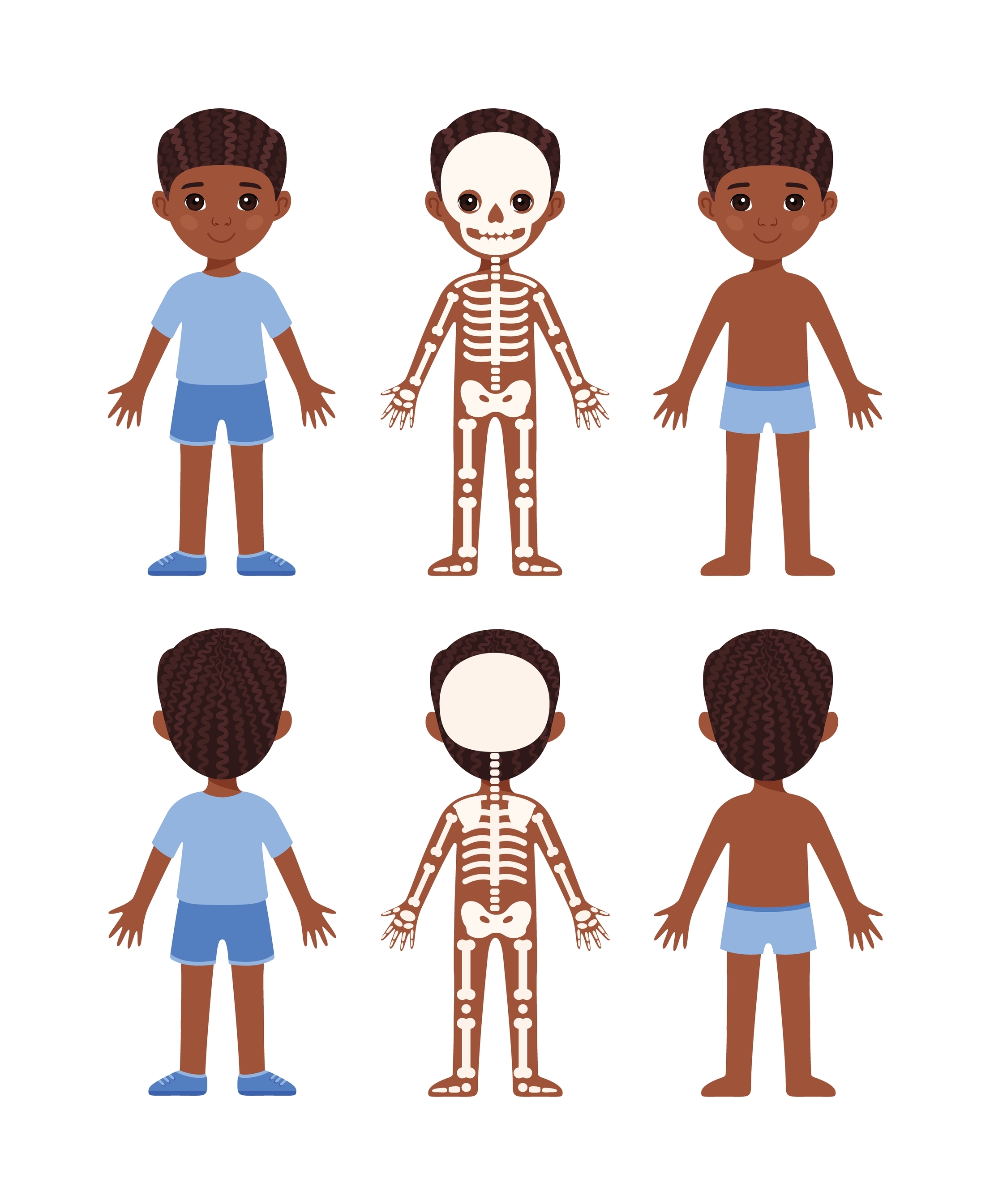 knee
leg
foot
arm
Draw a line from the word to the correct sense and body part.
nose
tongue
hand
ear
eye
Label the parts of the human body. Place the correct number in each box.
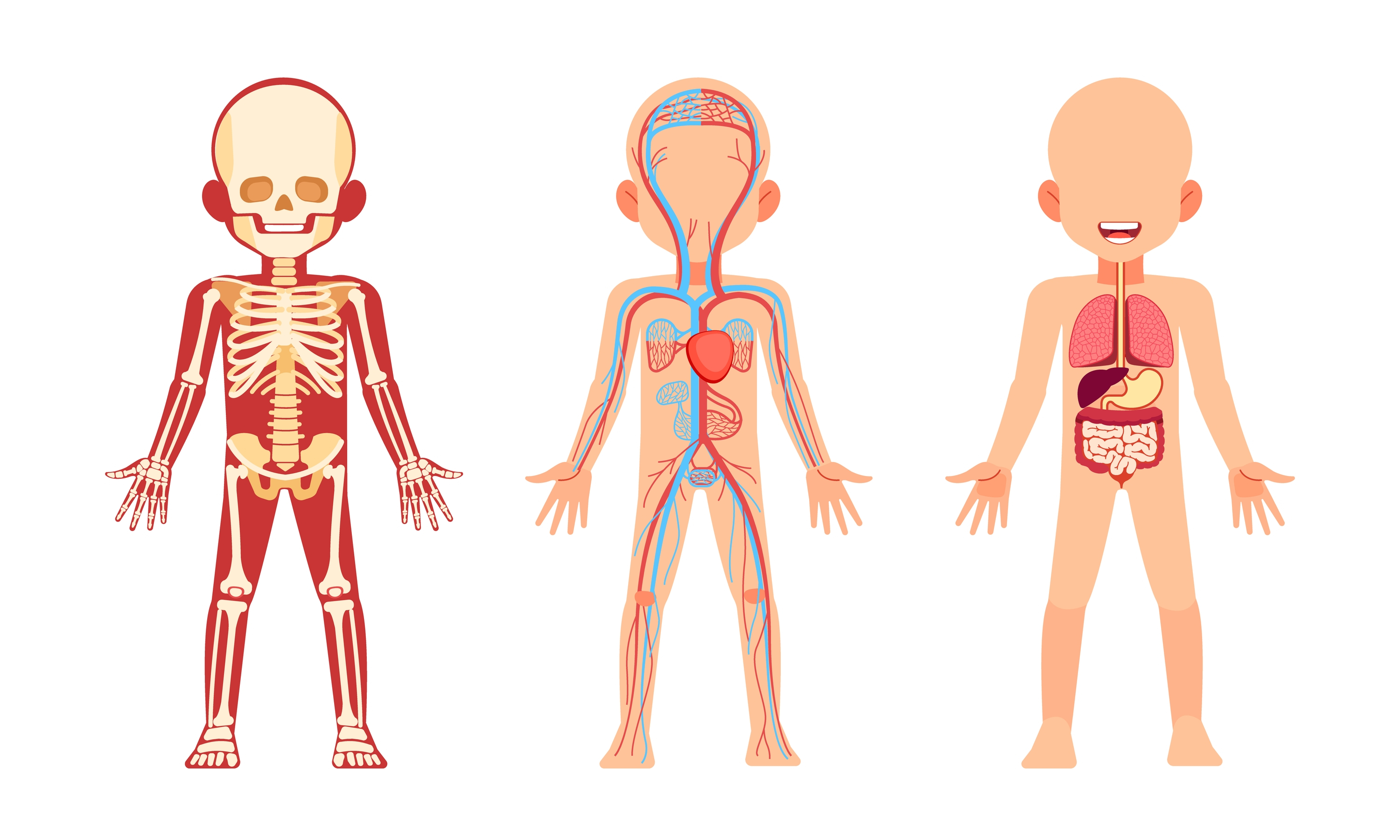 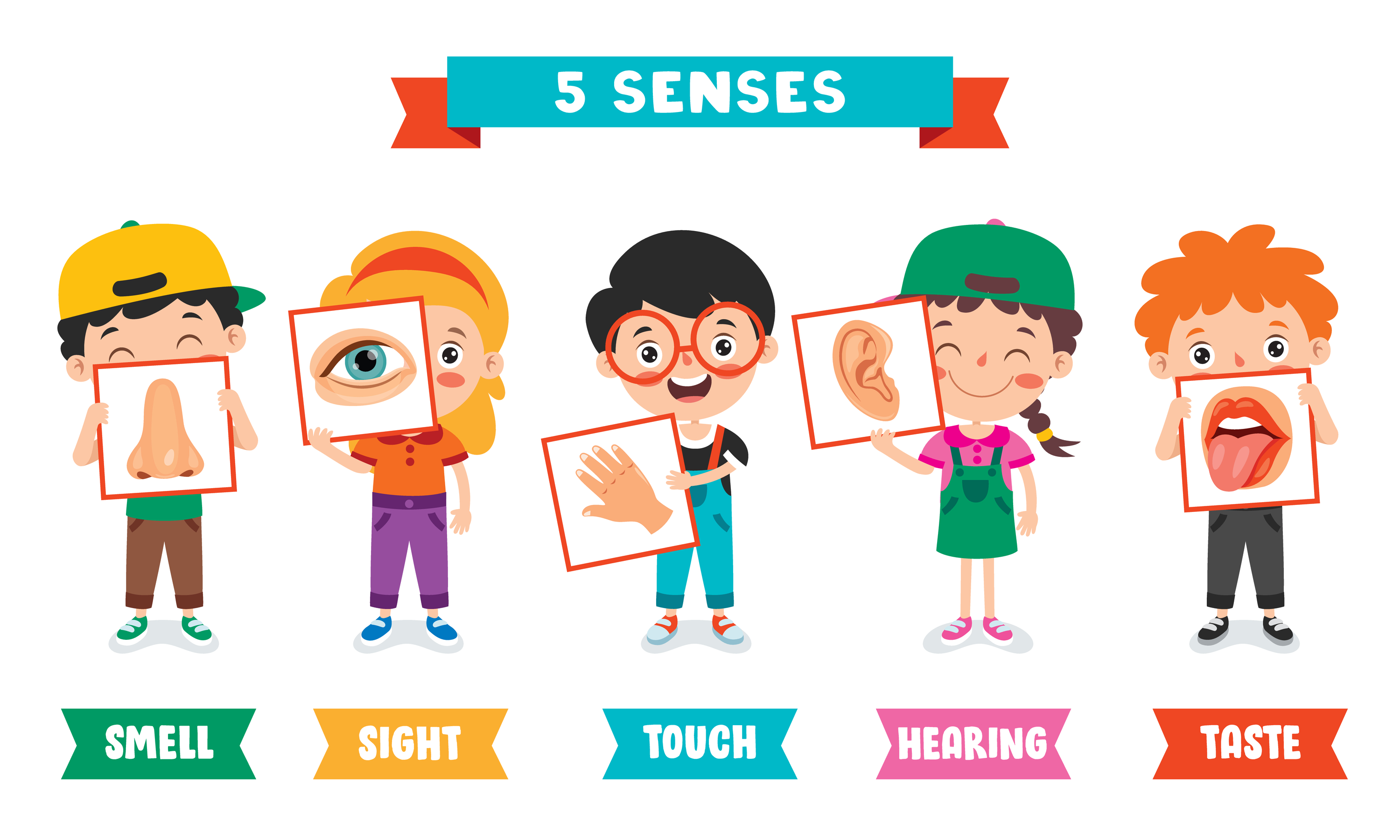 lung = 1
heart = 2
limb = 3
brain = 4
sight
smell
taste
hearing
touch
Developing Experts Copyright 2022 All Rights Reserved
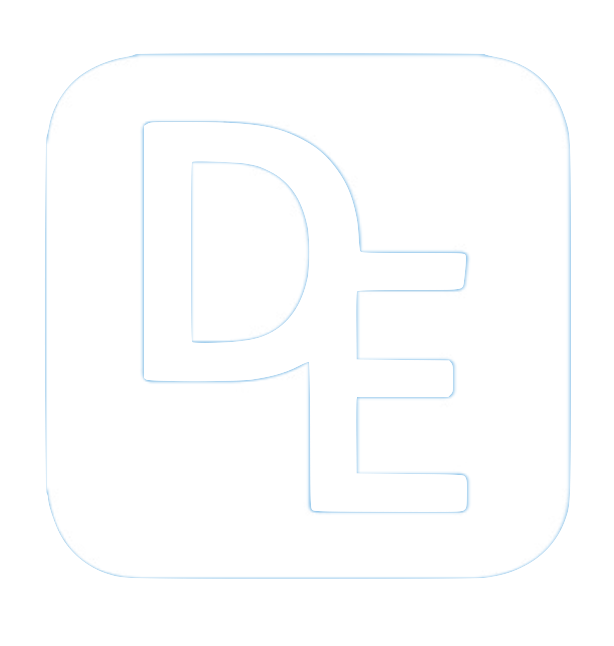 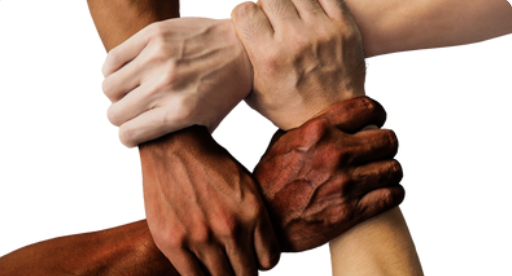 Unit Rocket Words: Year 1 – Animals, Including Humans – All About Me
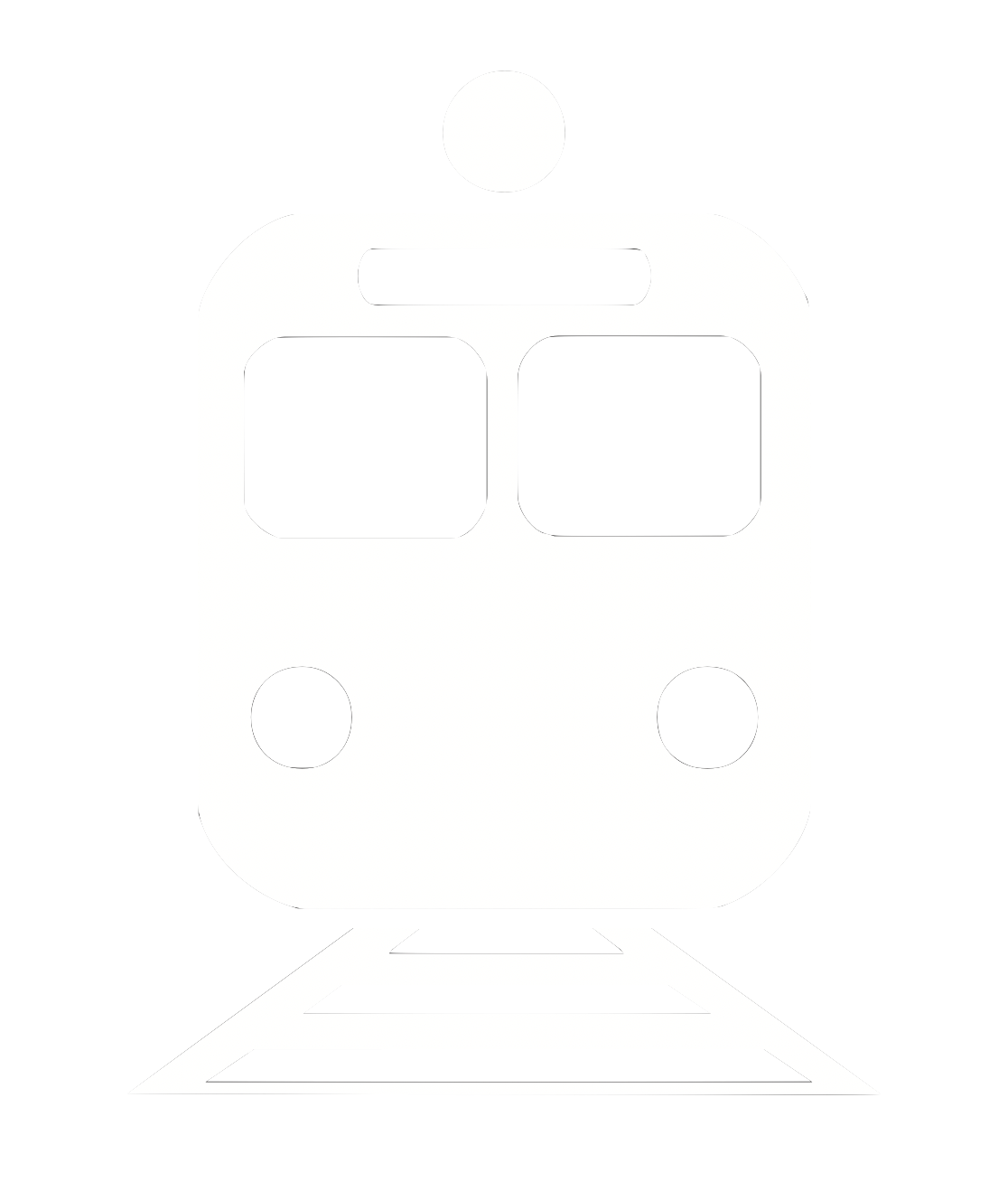 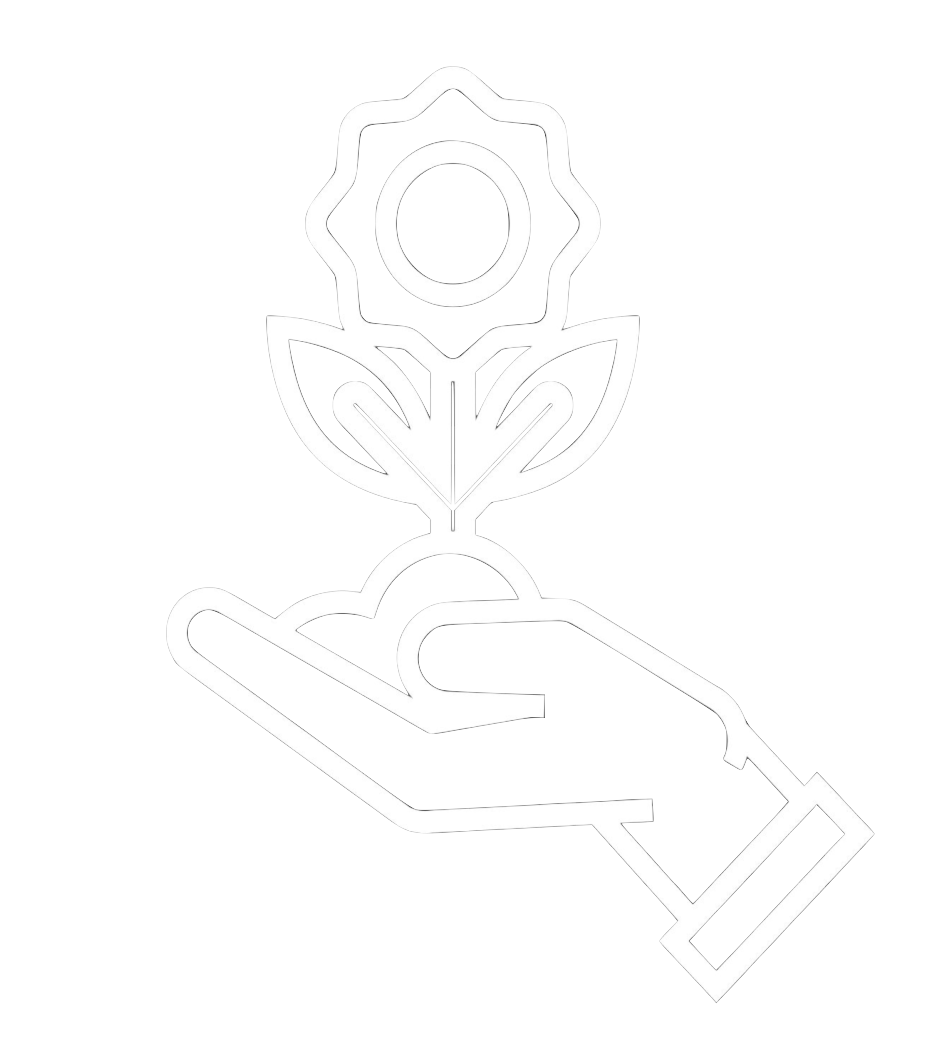 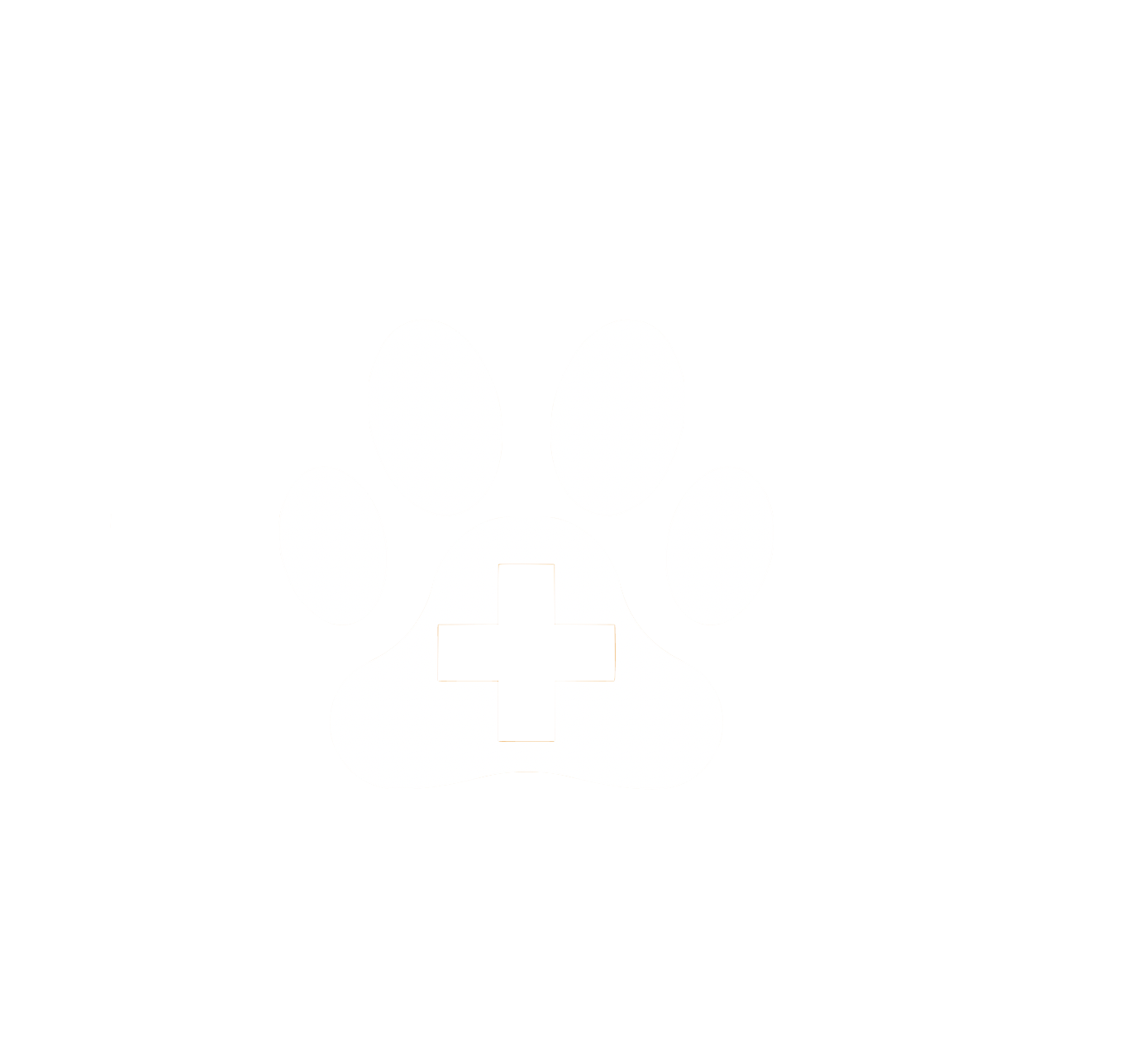 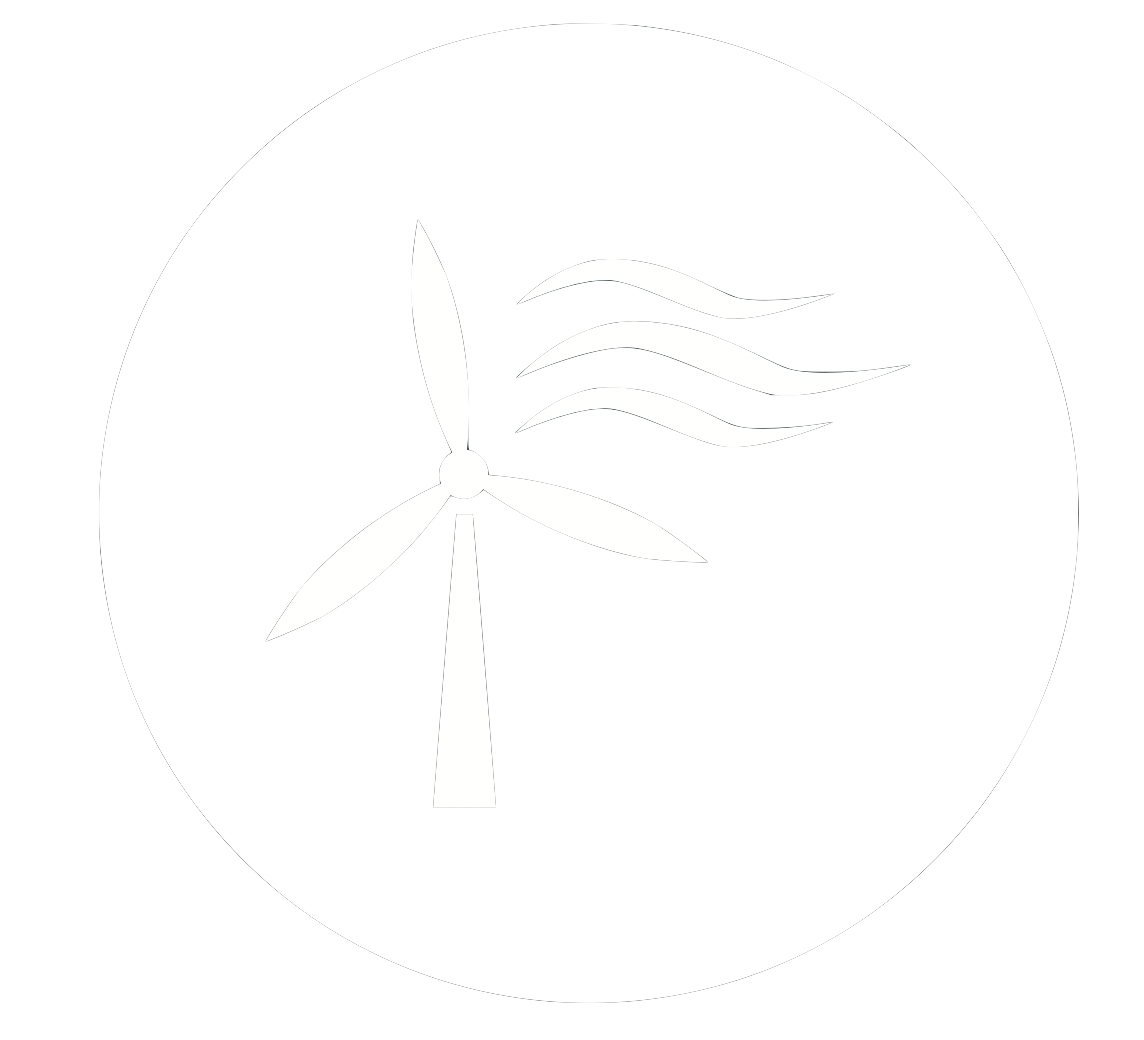 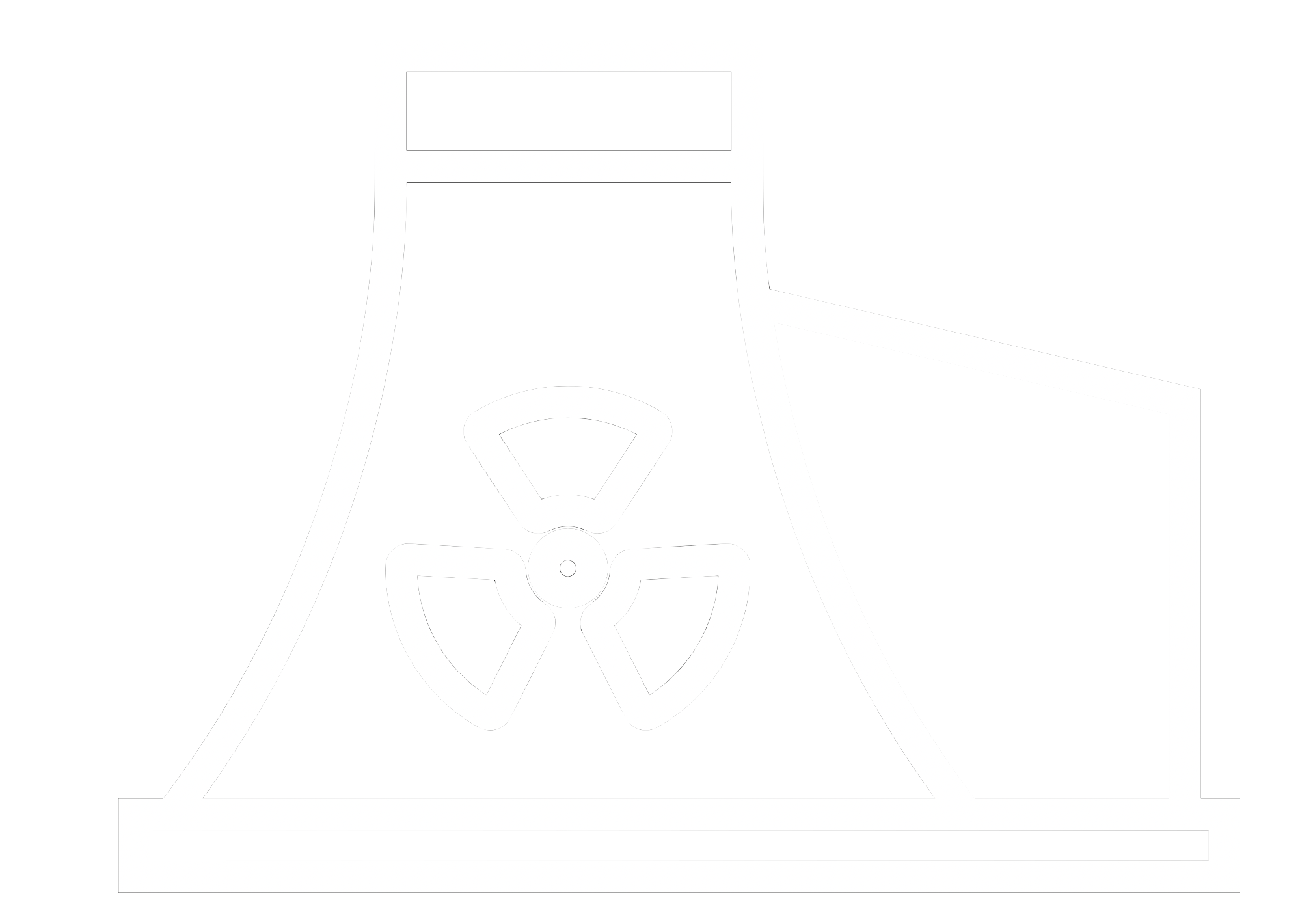 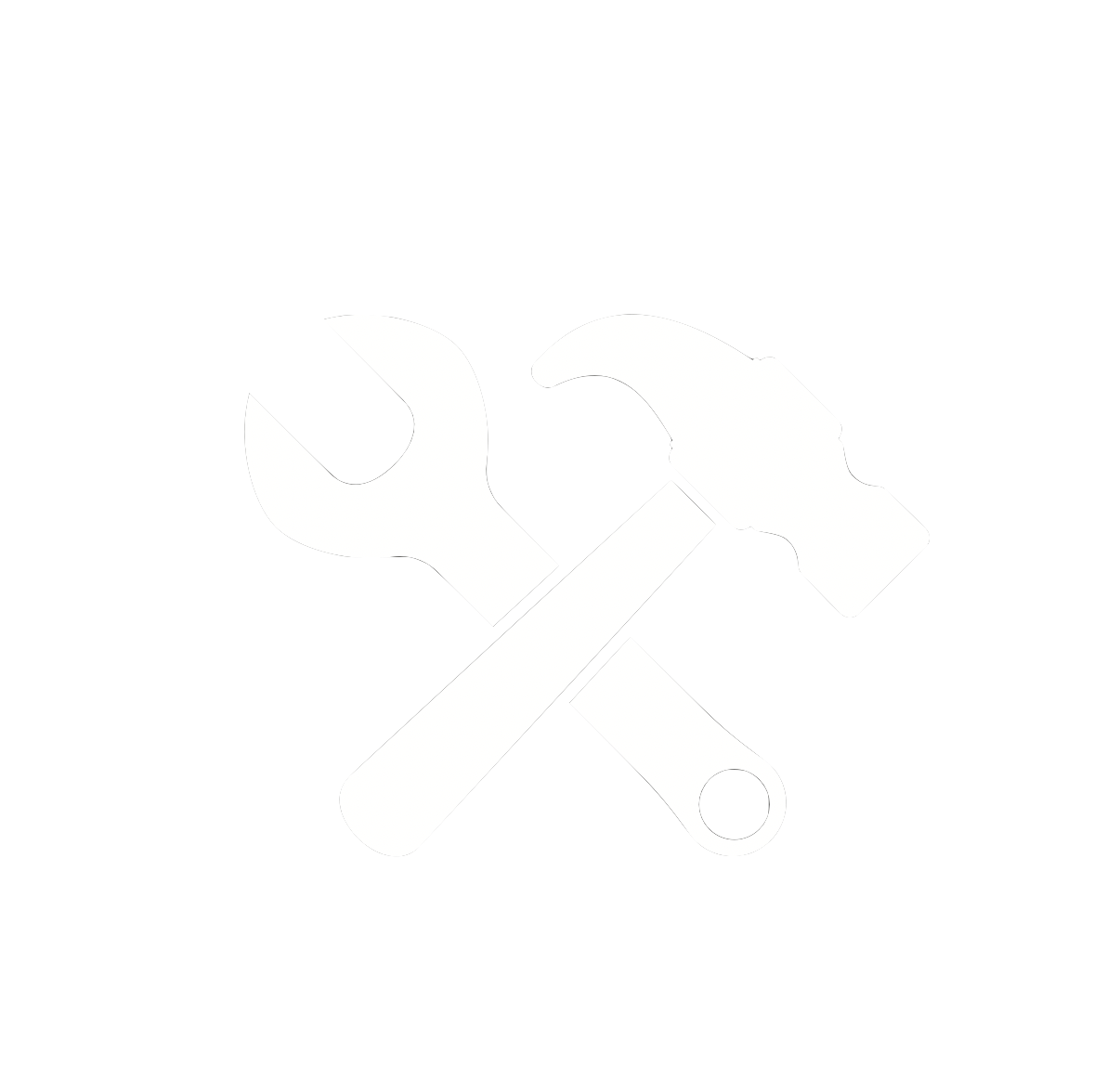 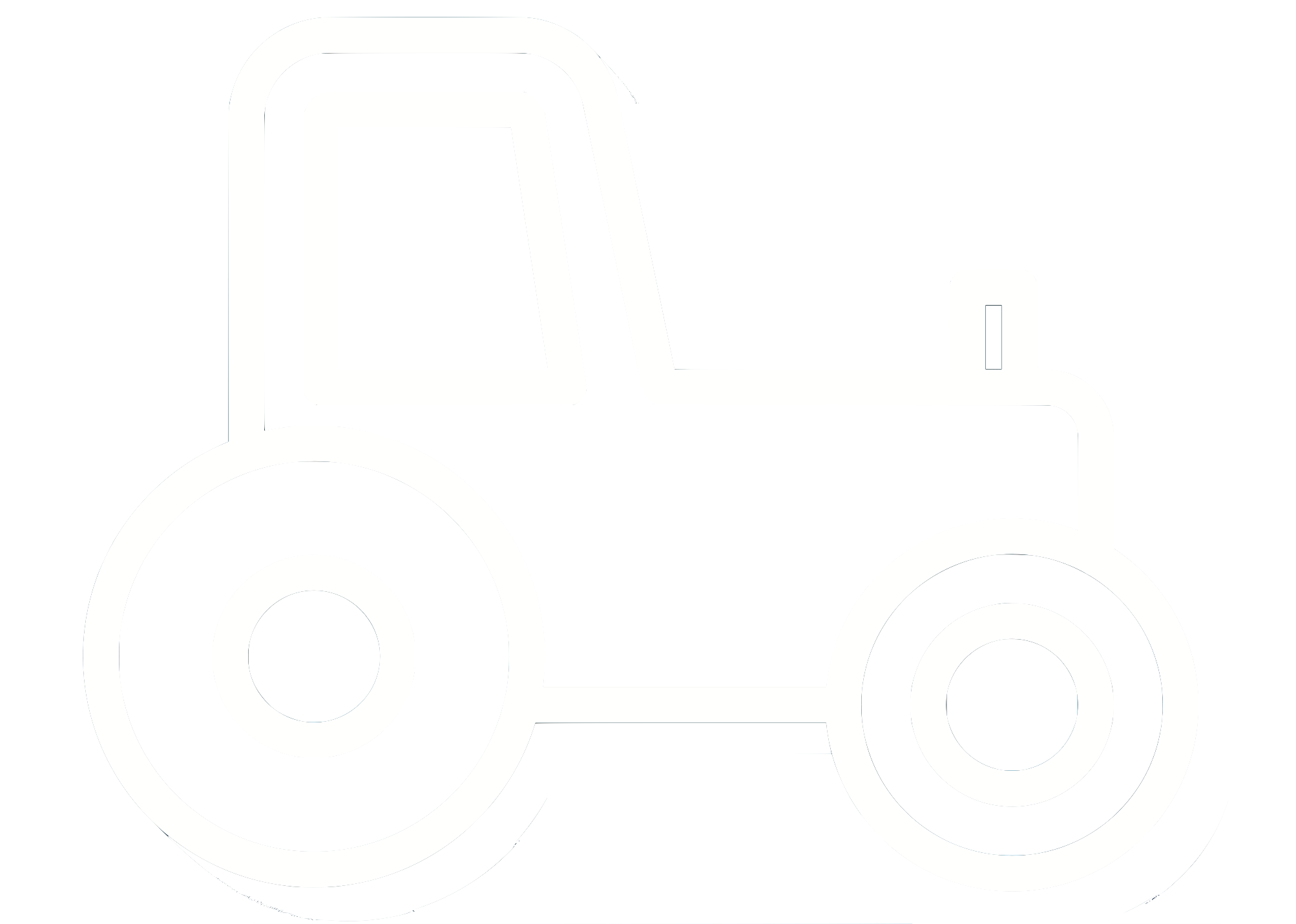 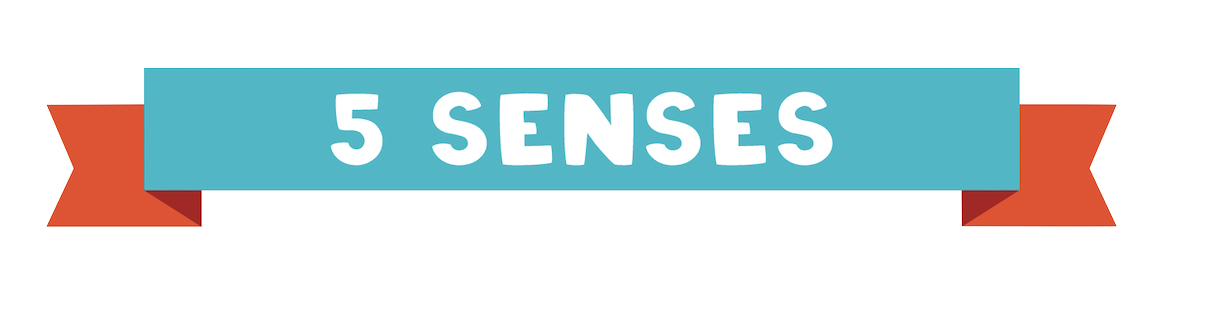 Rocket Words
Developing Experts Copyright 2022 All Rights Reserved